Давайте знакомиться! 
  МАДОУ №45 города Мурманска
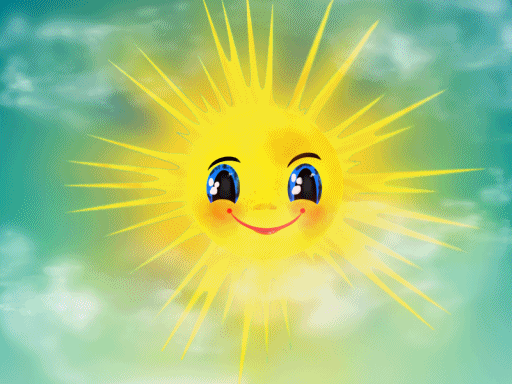 Мы двери в «Сказку» открываем, И в нашу группу приглашаем! Здесь группа «Солнышко» сияет, Всем настроение поднимает.
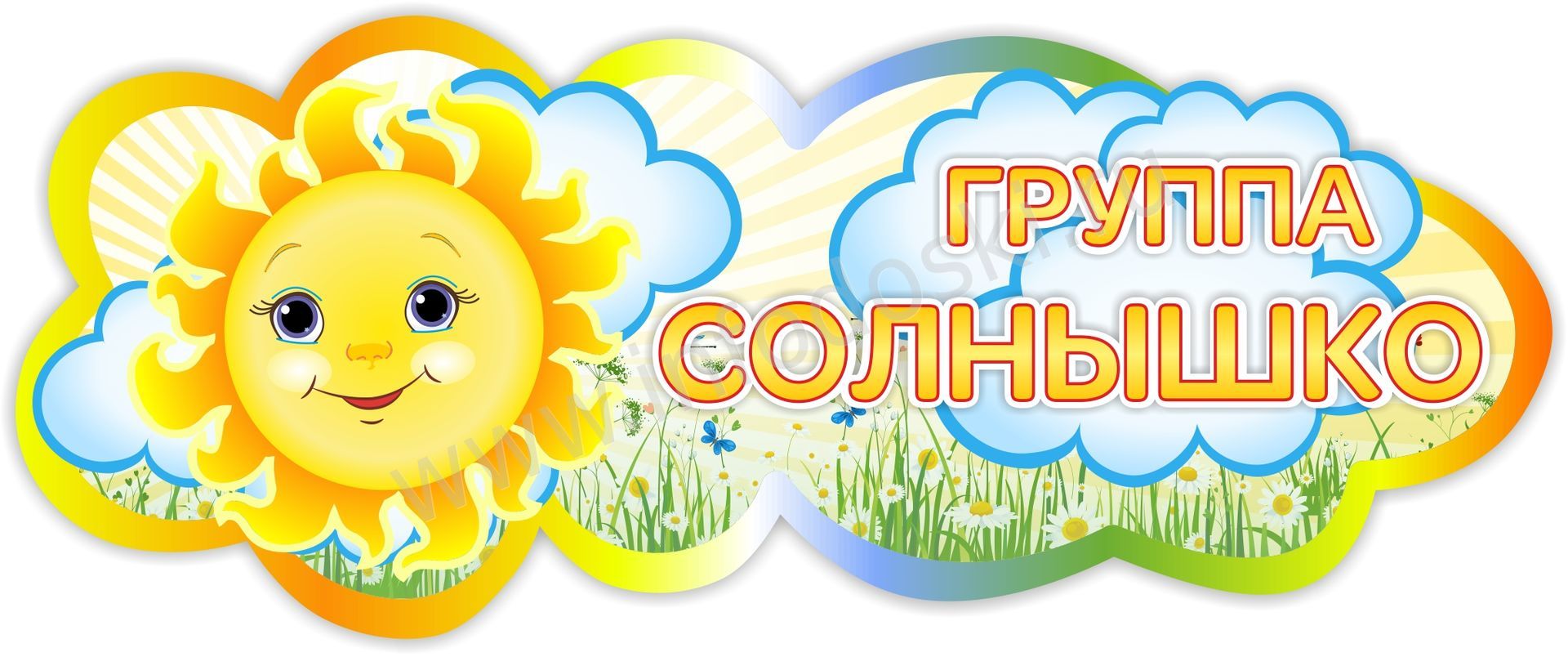 Кто способен на время родных заменить, 
Подарив малышу лучик света? 
Кто способен играть научить?
Воспитатель, конечно же, это!
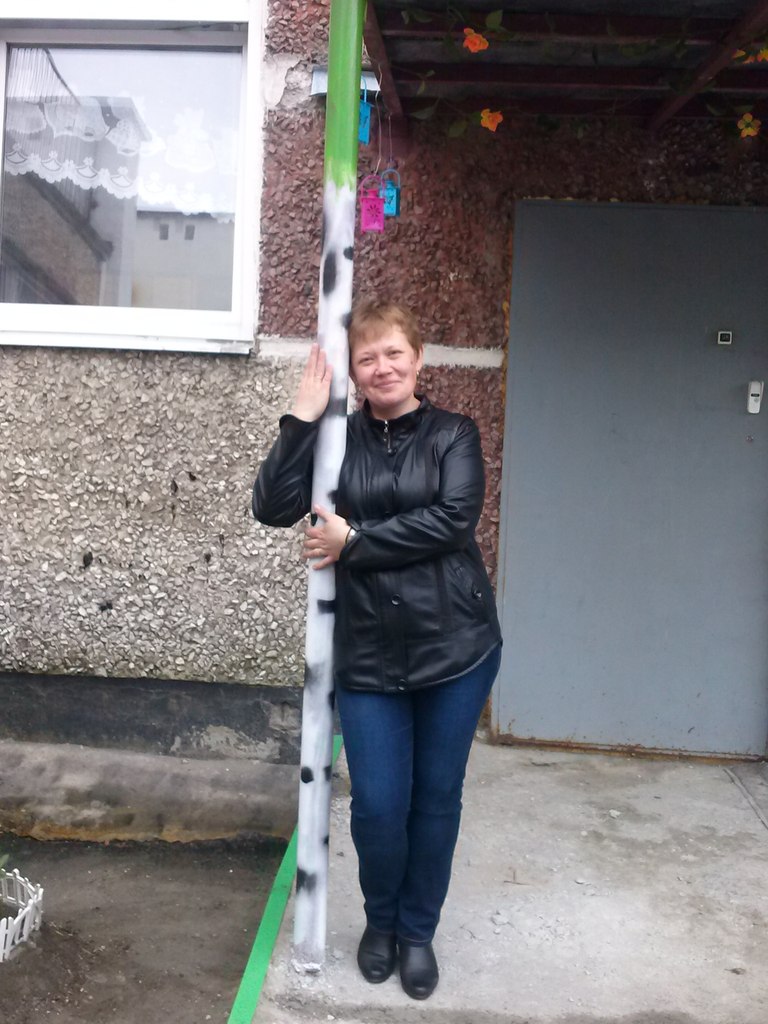 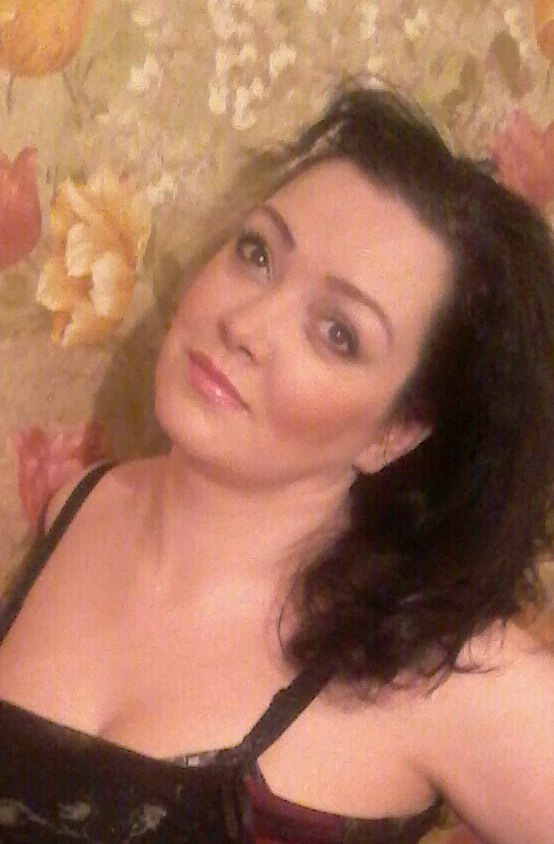 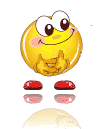 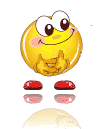 Винокурова
       Елена  Валерьевна-
            Воспитатель
Шевченко  
     Любовь  Ивановна-
        Воспитатель
В раздевалке шкафчики. В них пальто и шарфики, Туфли, шапочки, ботинки, А на шкафчиках картинки. Знаю я зачем картинки! Чтоб не путали ботинки, Туфли, шапочки, пальтишки Вани, Маши и Иришки.
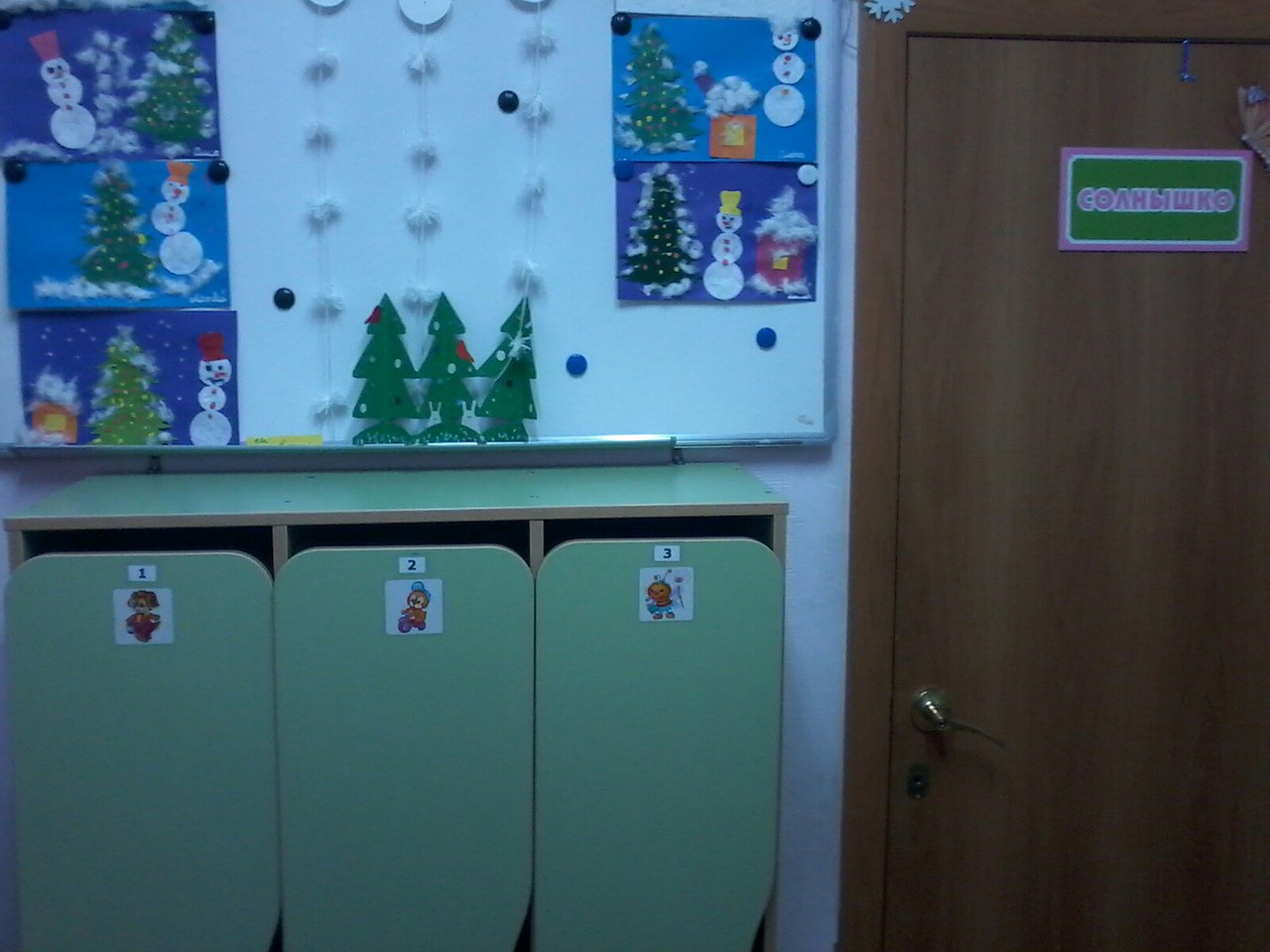 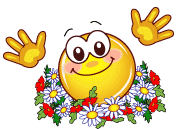 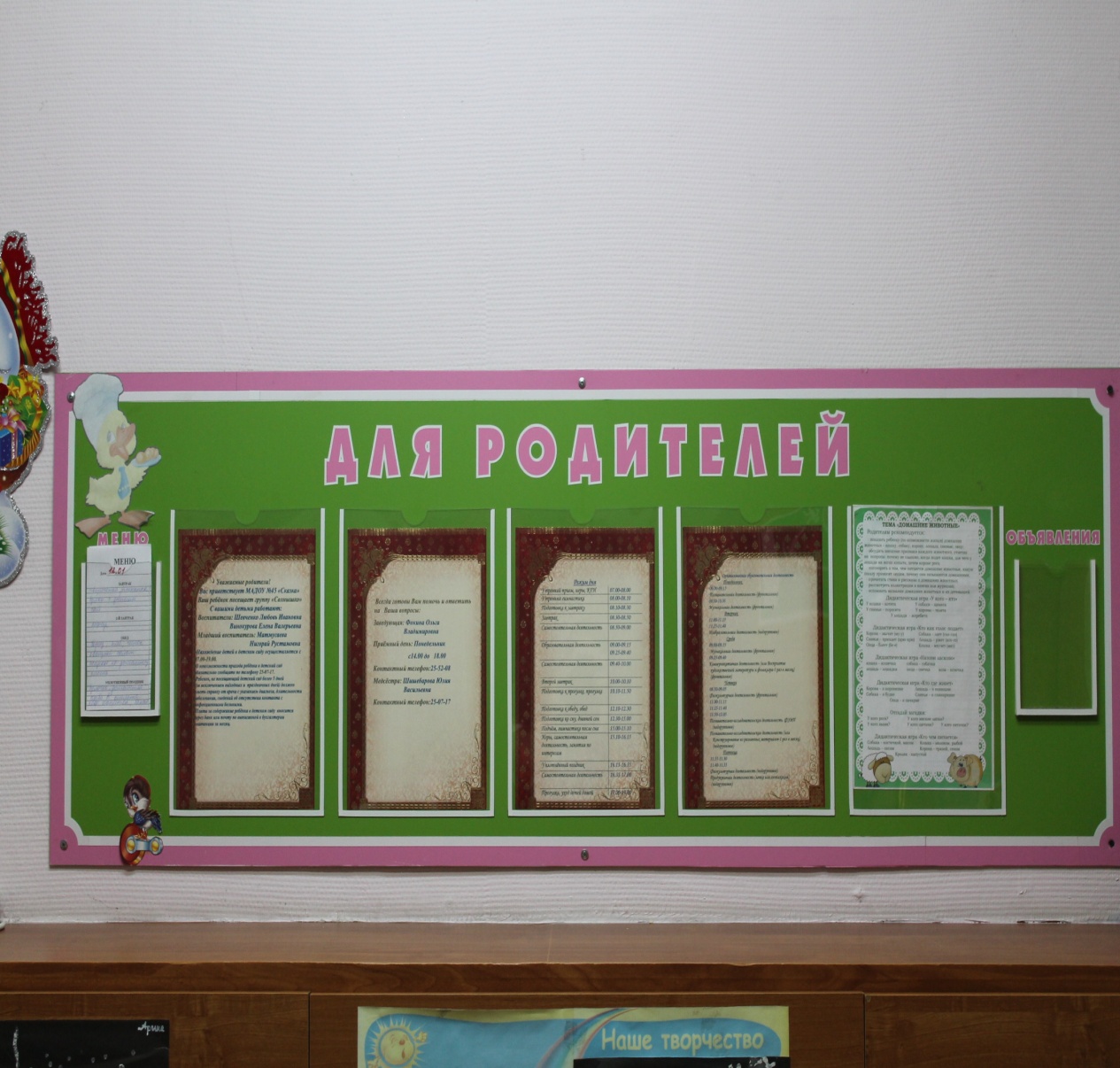 Каждый родитель о важном прочтет
И на заметку, что нужно возьмет.
Для родителей повсюду информация                                        стоит.
Прочитав они узнают, что одеть, что приносить,
Что покушает их чадо, что учить с ребенком надо.
Здесь мы будем выставлять творчество наших ребят
Пусть родители глядят!
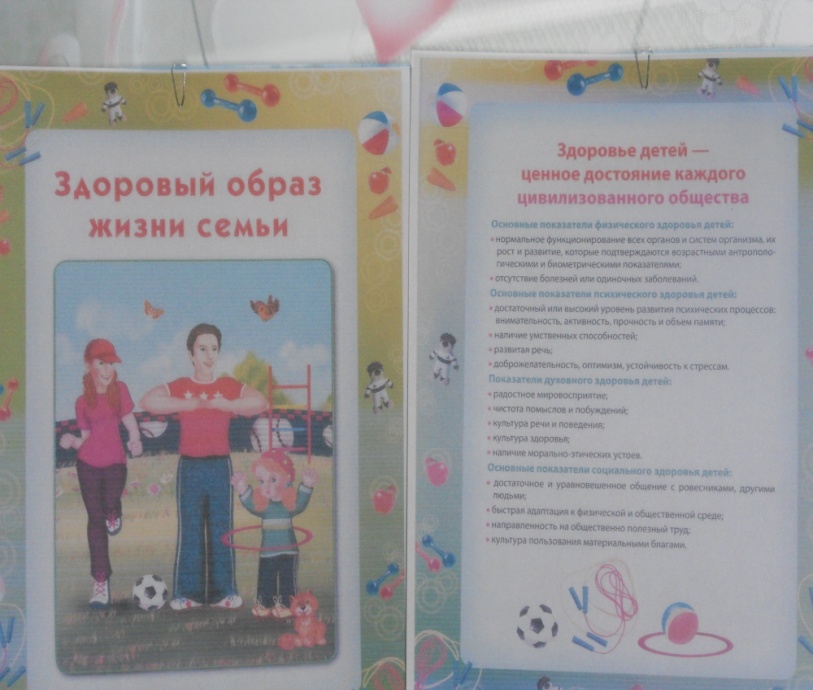 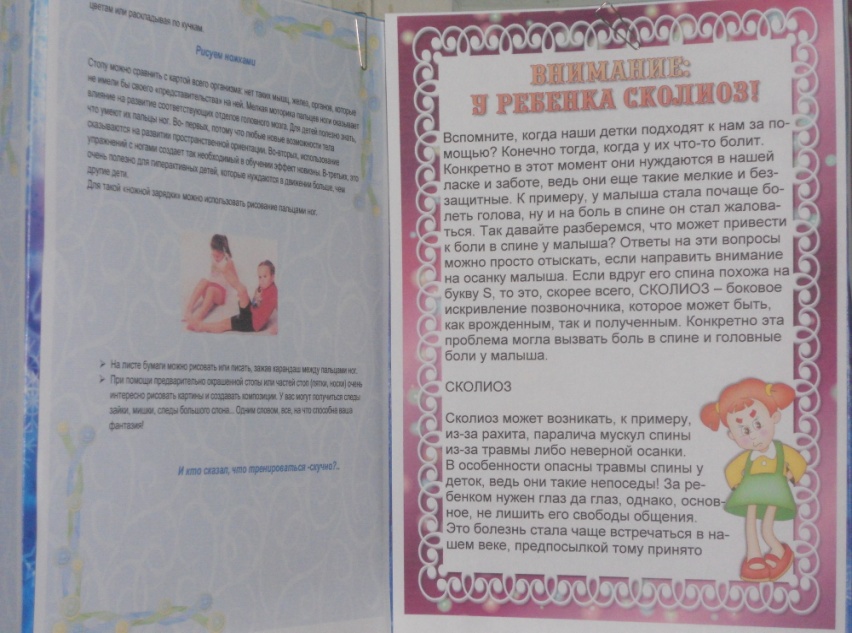 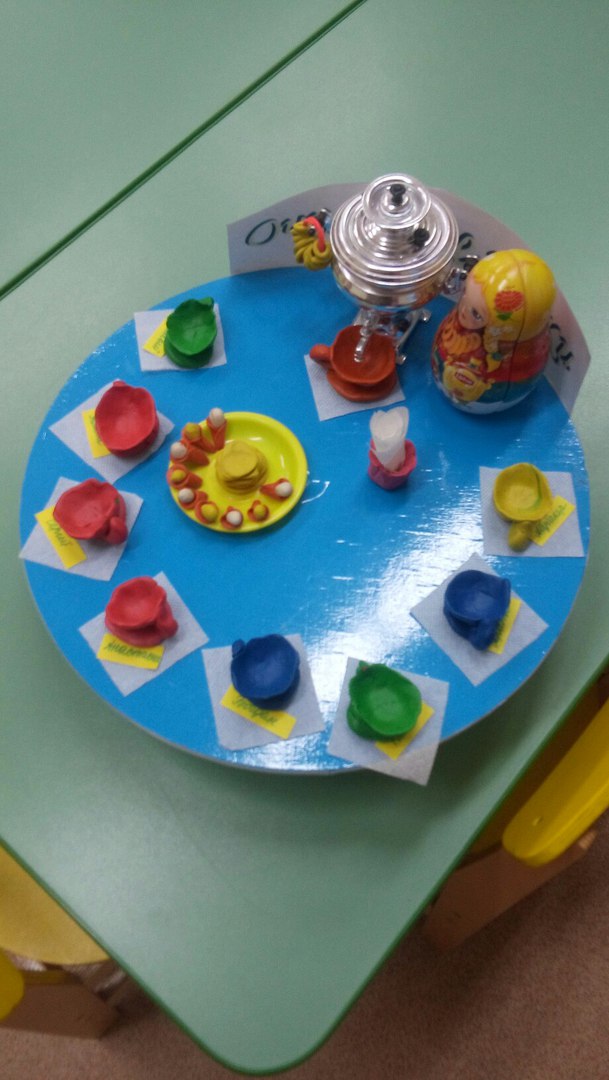 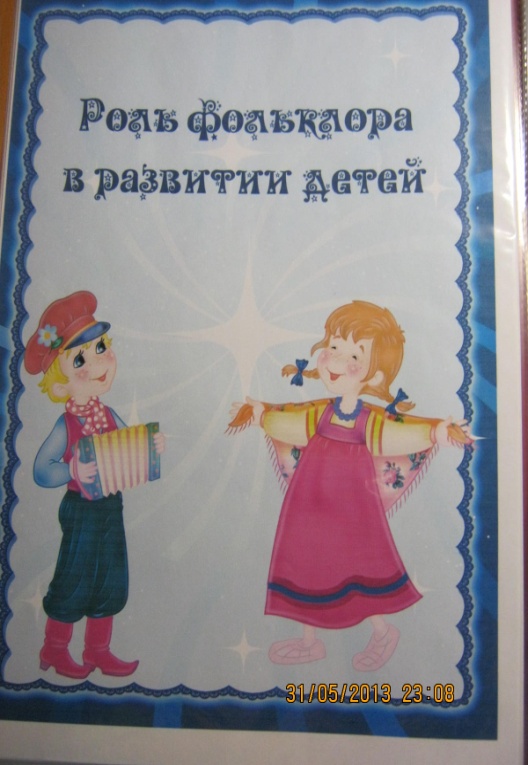 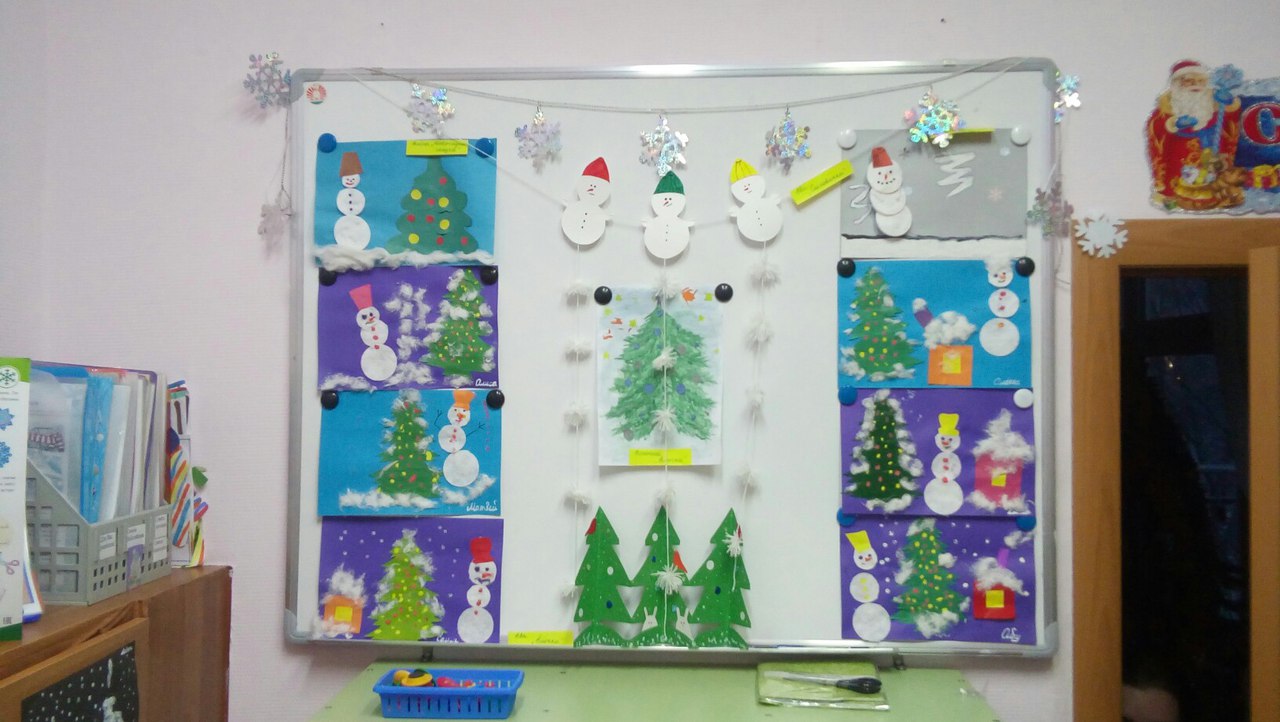 С вами в группу мы попали, Вы такого не видали.Все, о чем мечтали…
Здесь непременно это есть!
 Есть волшебный сундучок, Там куклы разные из сказок: Лисичка, зайчик, старичок, В наших  руках ожили сразу.
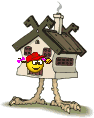 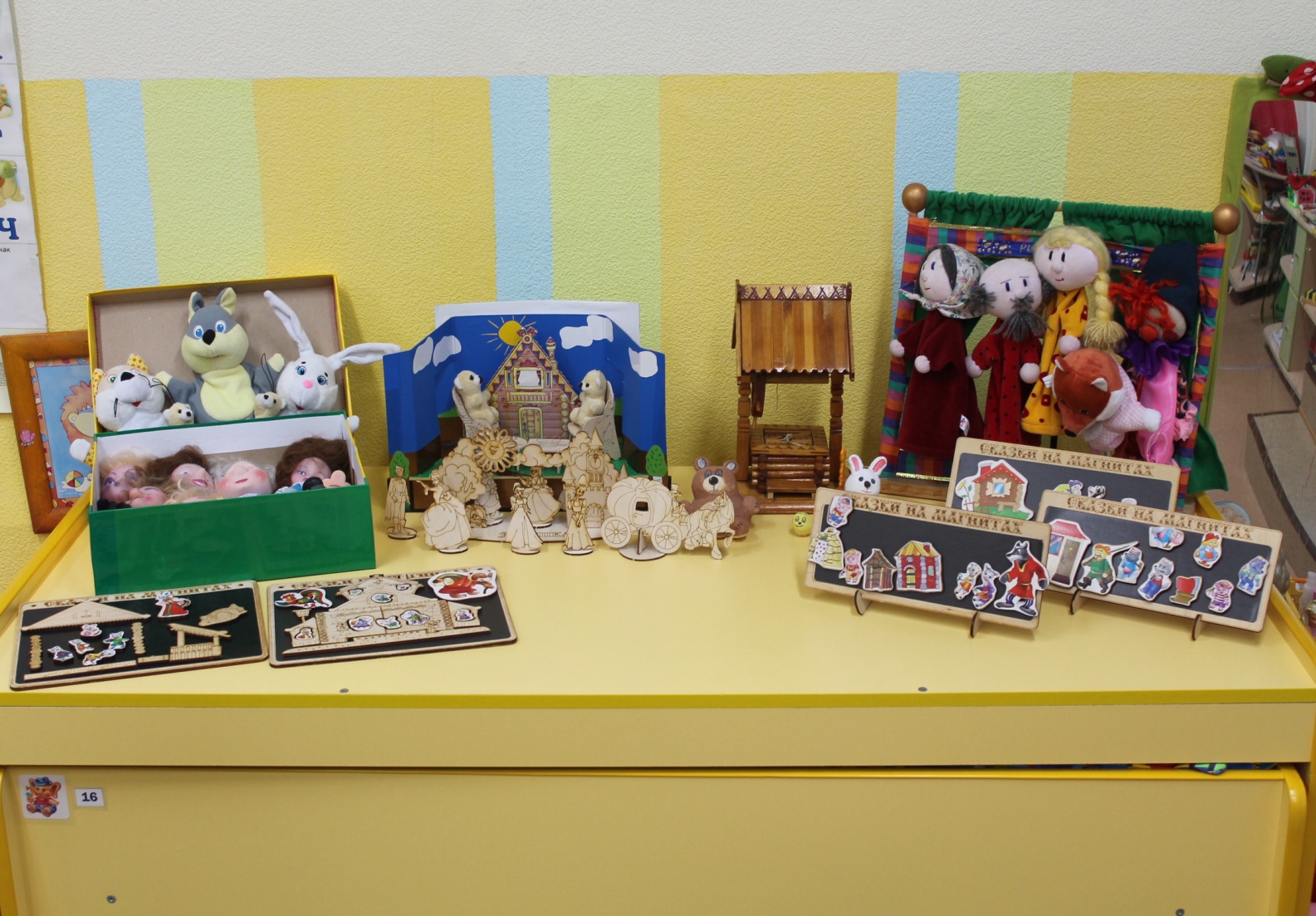 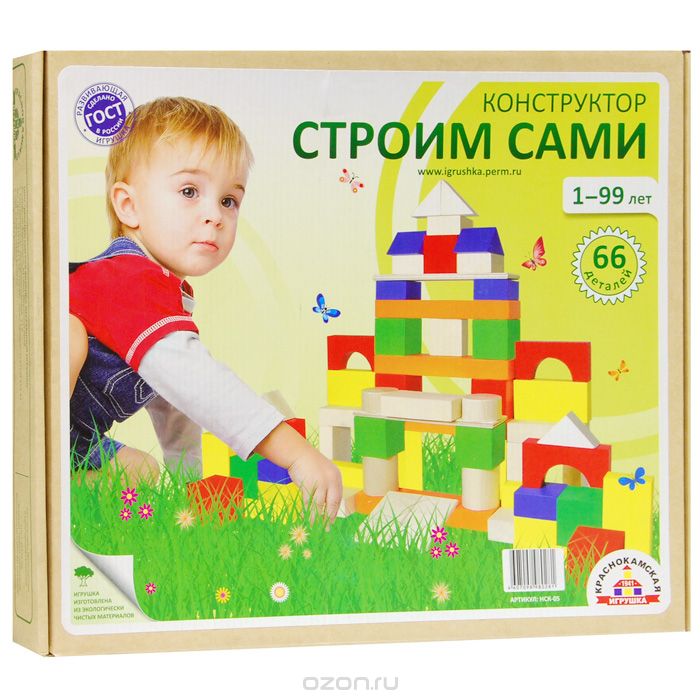 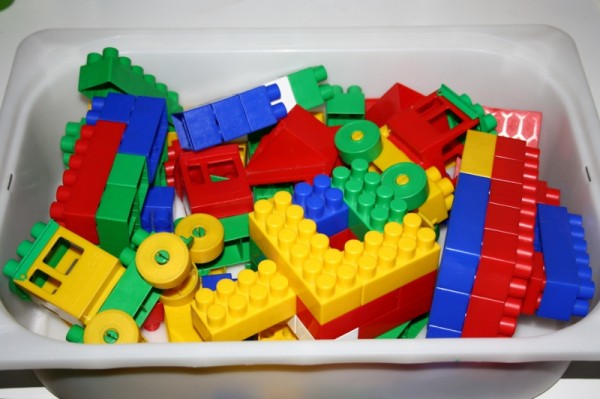 Разных кубиков не счесть
И конструктор у нас есть
Из него построим дом
Кукол жить в нем позовем.
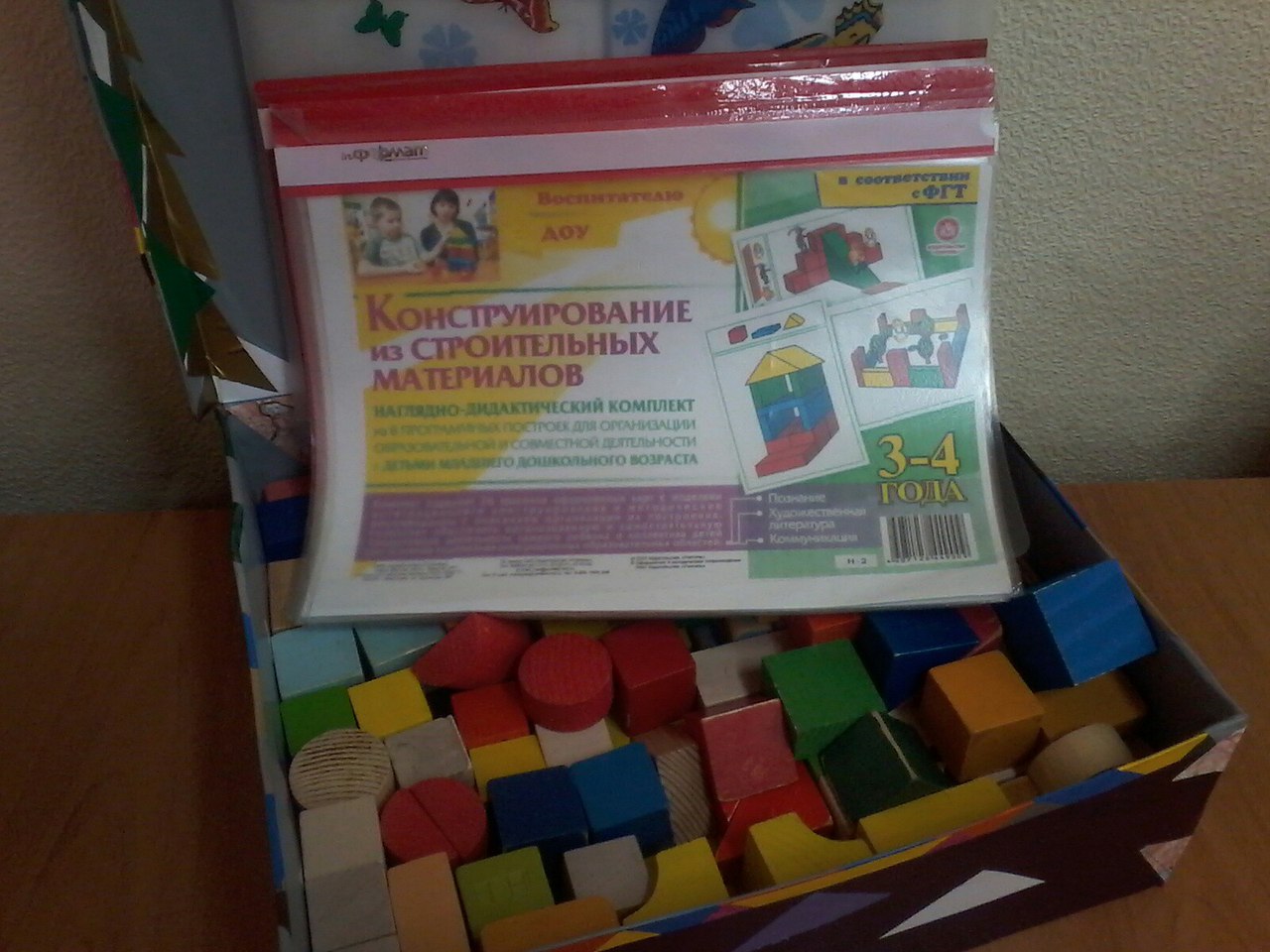 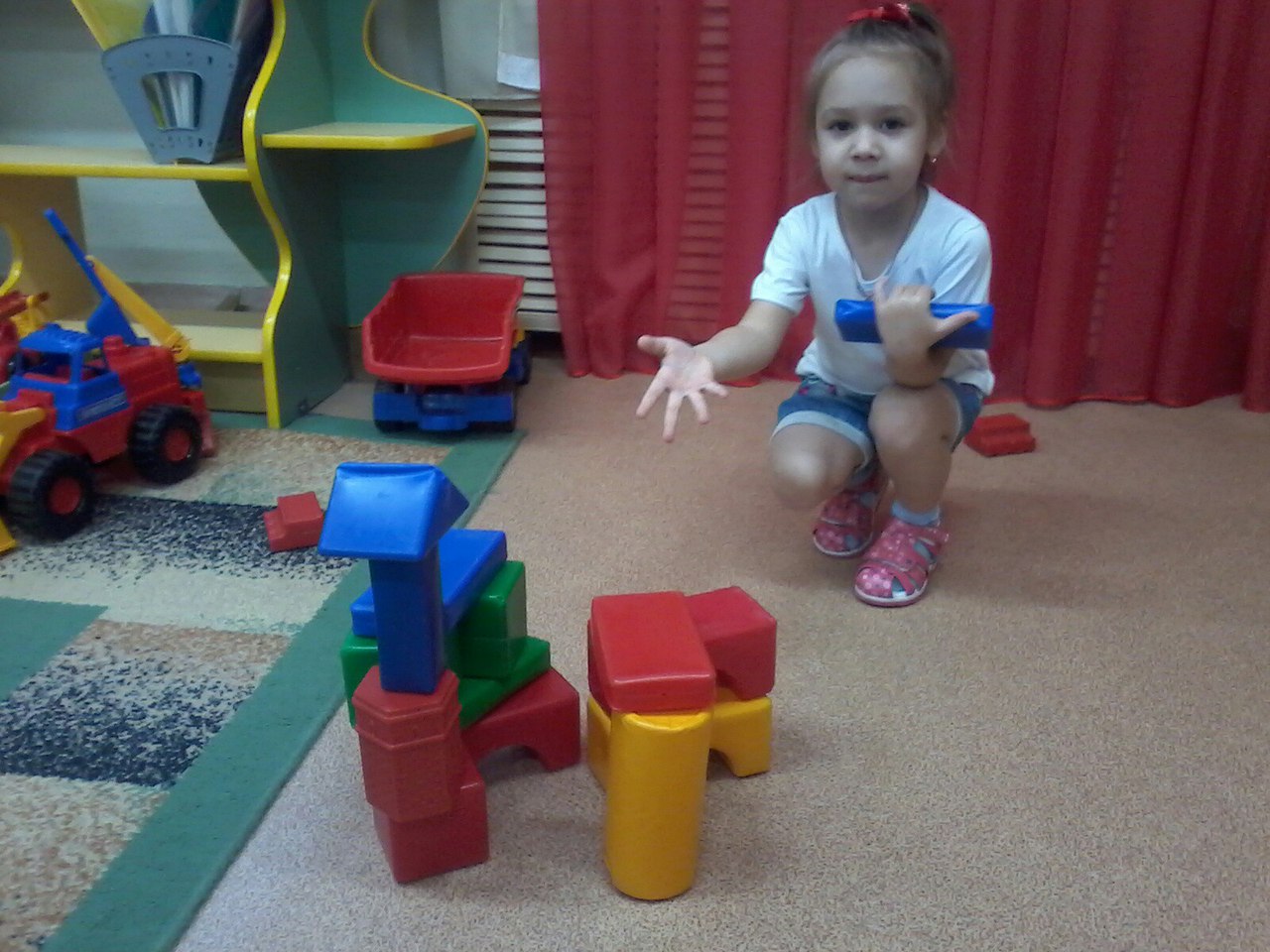 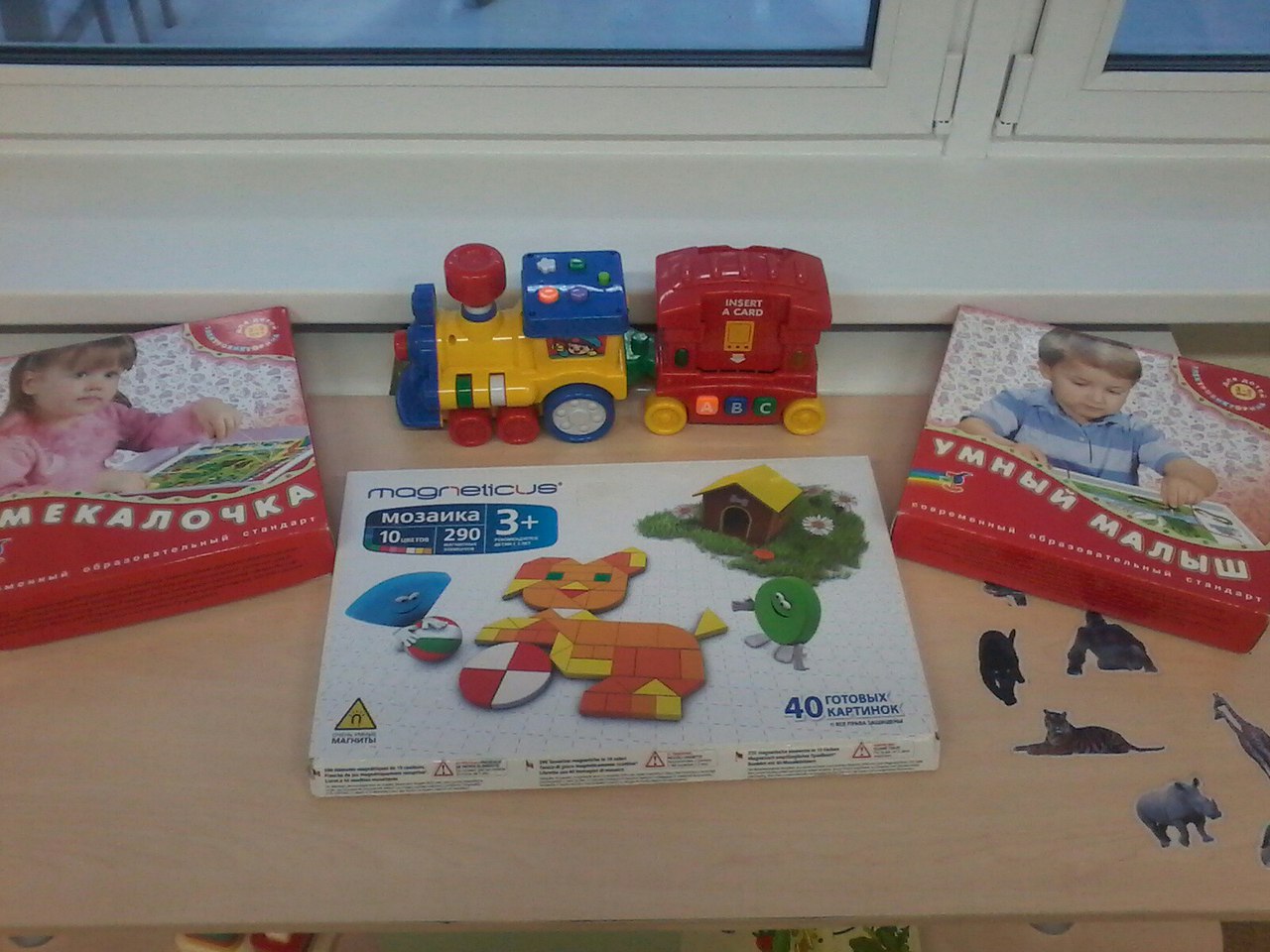 Вот наш паровоз, Он нам игры привез.Все игры у нас познавательные, Учимся быть мы внимательными.
Воспитатель помогает Много нового узнать. Учимся мы здесь, играя, Легче мир так познавать. 

На полках книг у нас несчесть, Разных народов сказки есть. Нам воспитатель их читает, Каждый из нас себя героем представляет.
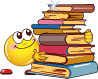 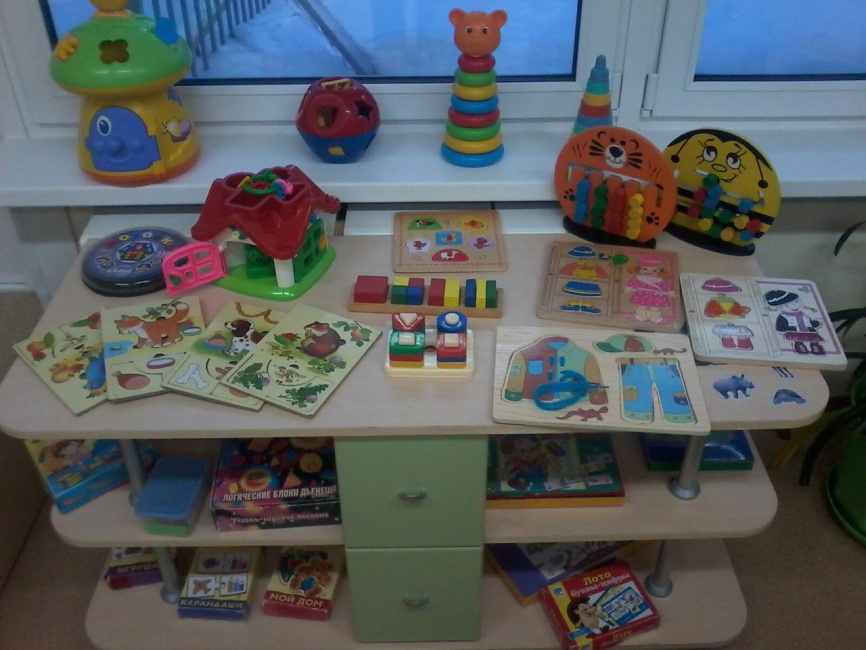 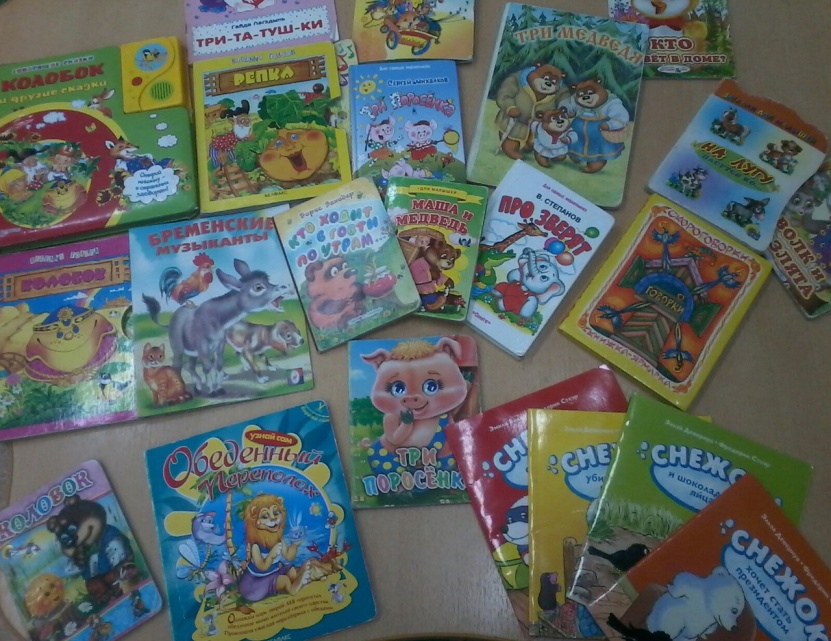 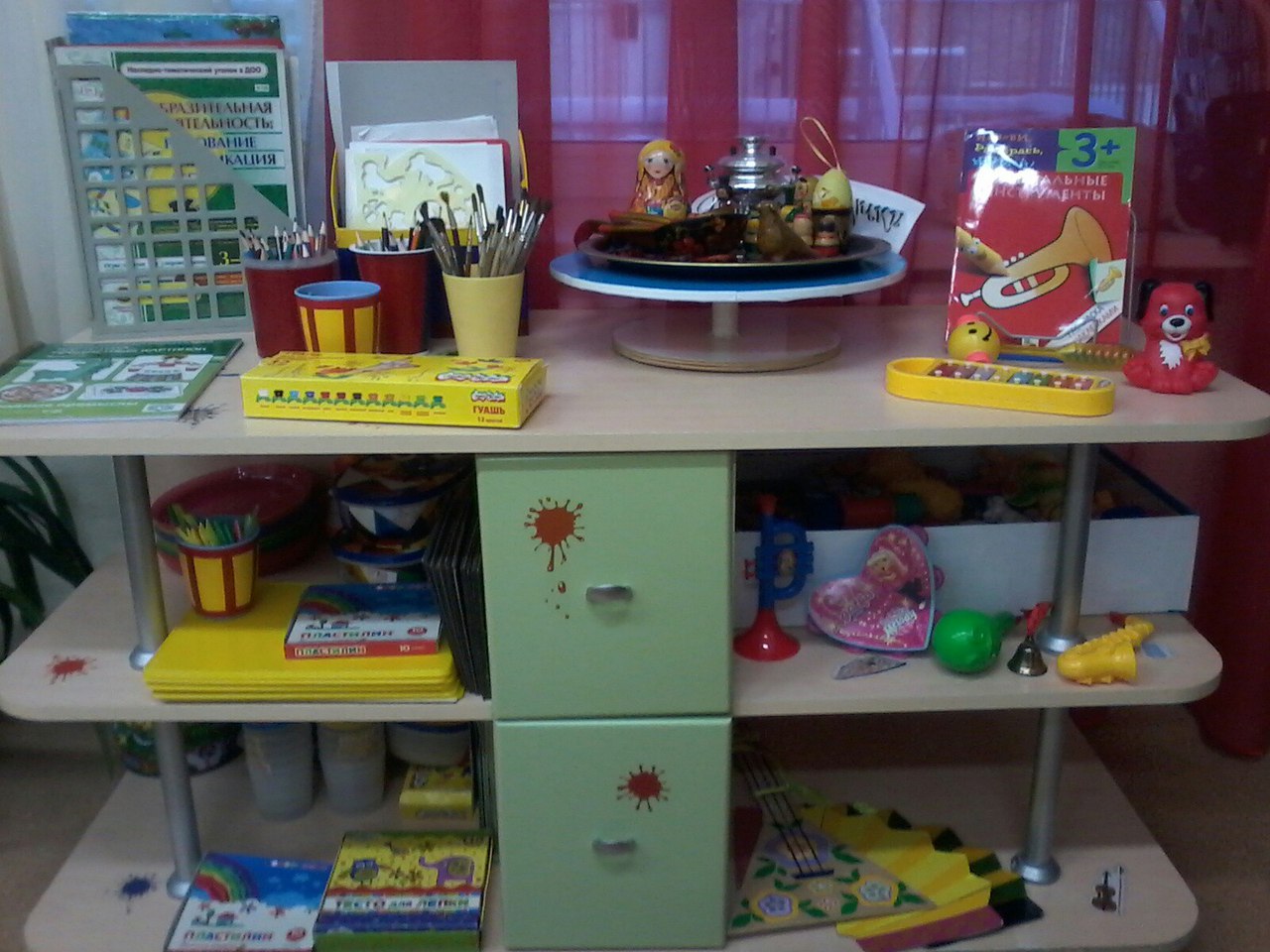 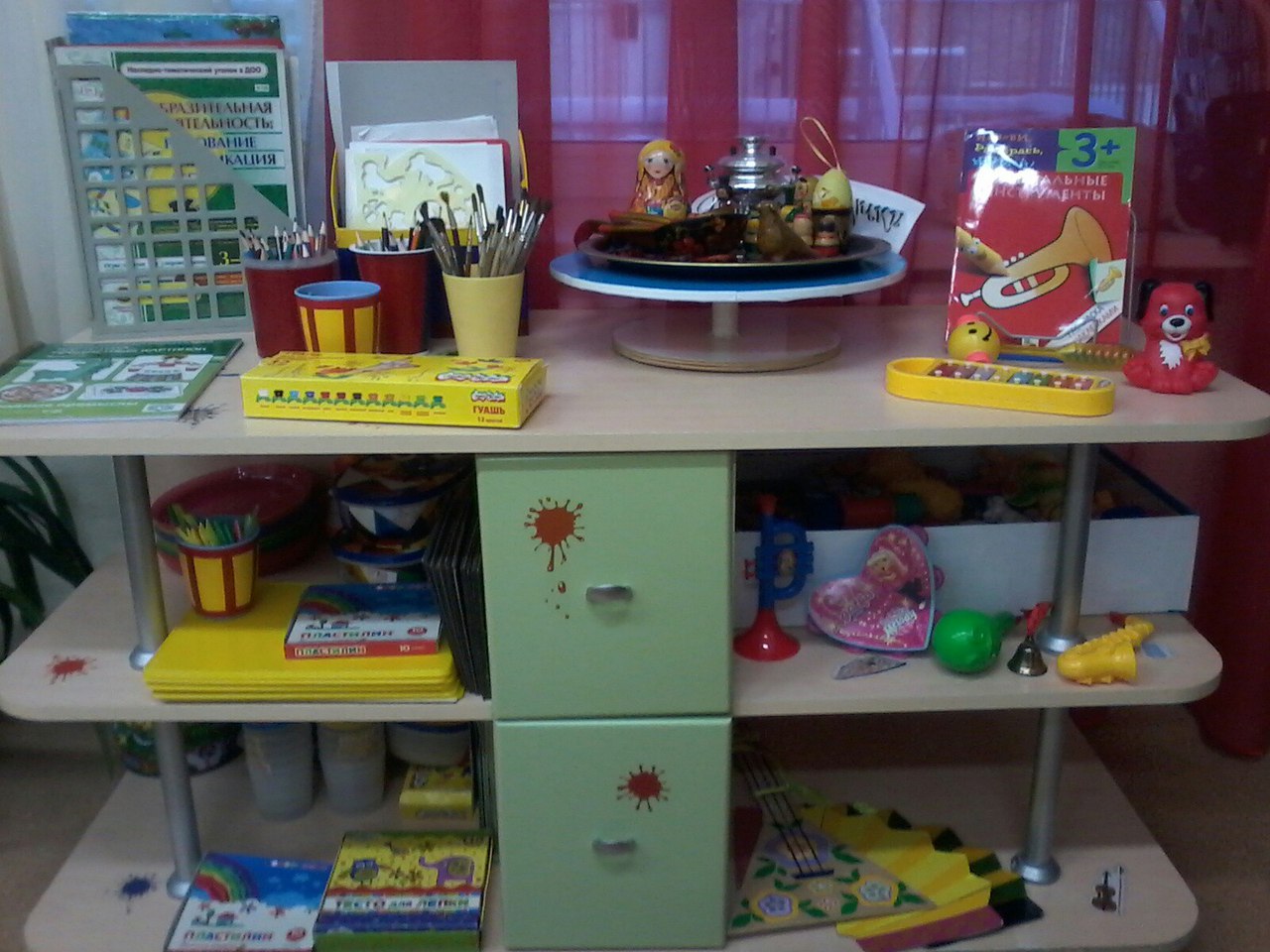 И в десять лет, и в семь, и в пять Все дети любят рисовать. Мы с тобою целый мир 
На бумаге создадим: Птиц и рыб, дома, людей, Даже сказочных зверей.
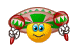 Колокольчики звенят, Барабанчики гремят, Маракасы, дудки, бубны, Строим музыкальный лад.
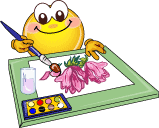 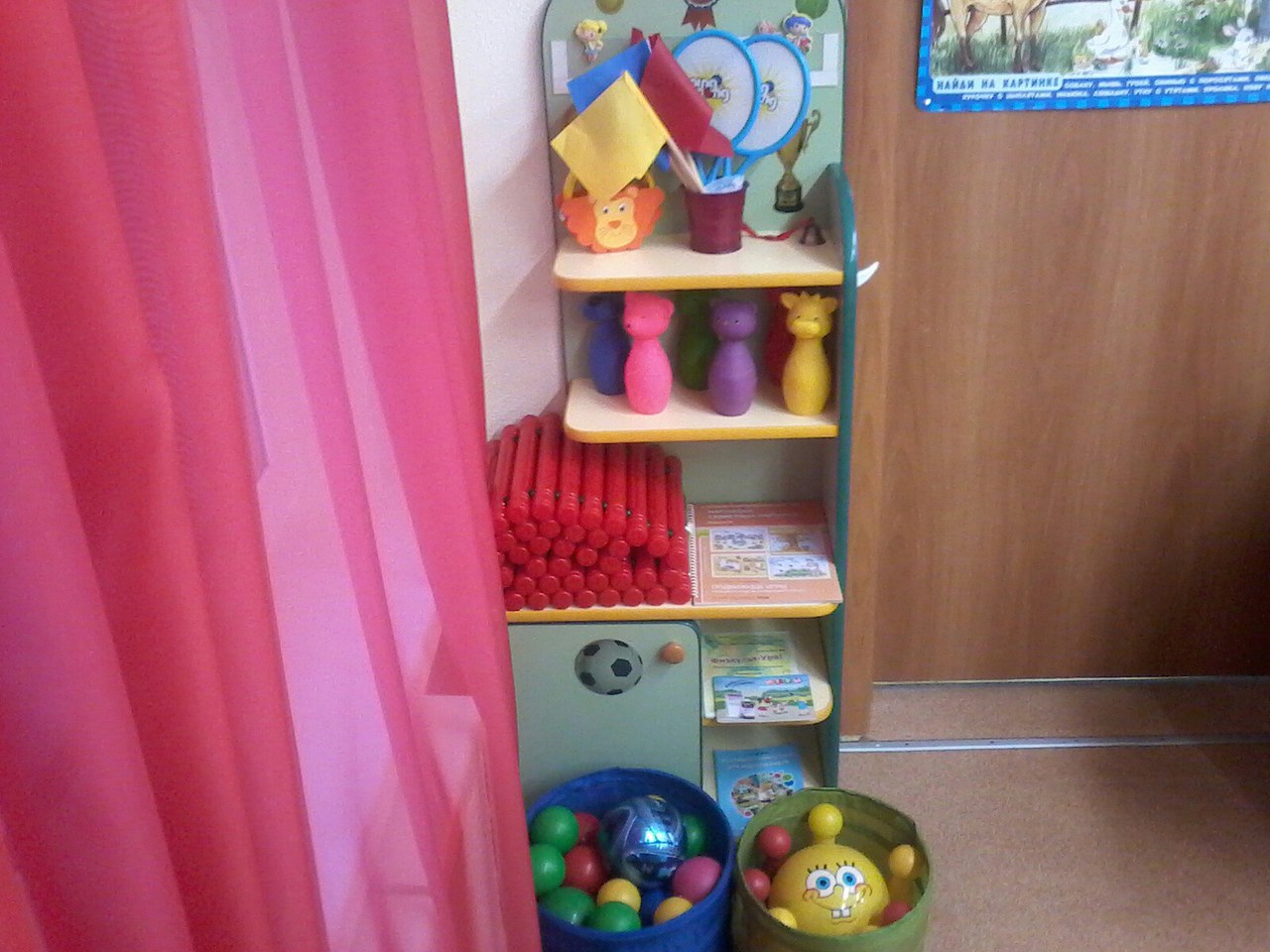 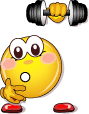 Чтоб успешно развиваться, Нужно спортом заниматься. Нам полезно без сомнения  знатьЧто связано с движением. Будем вместе мы играть, Бегать, прыгать и скакать!
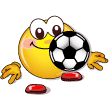 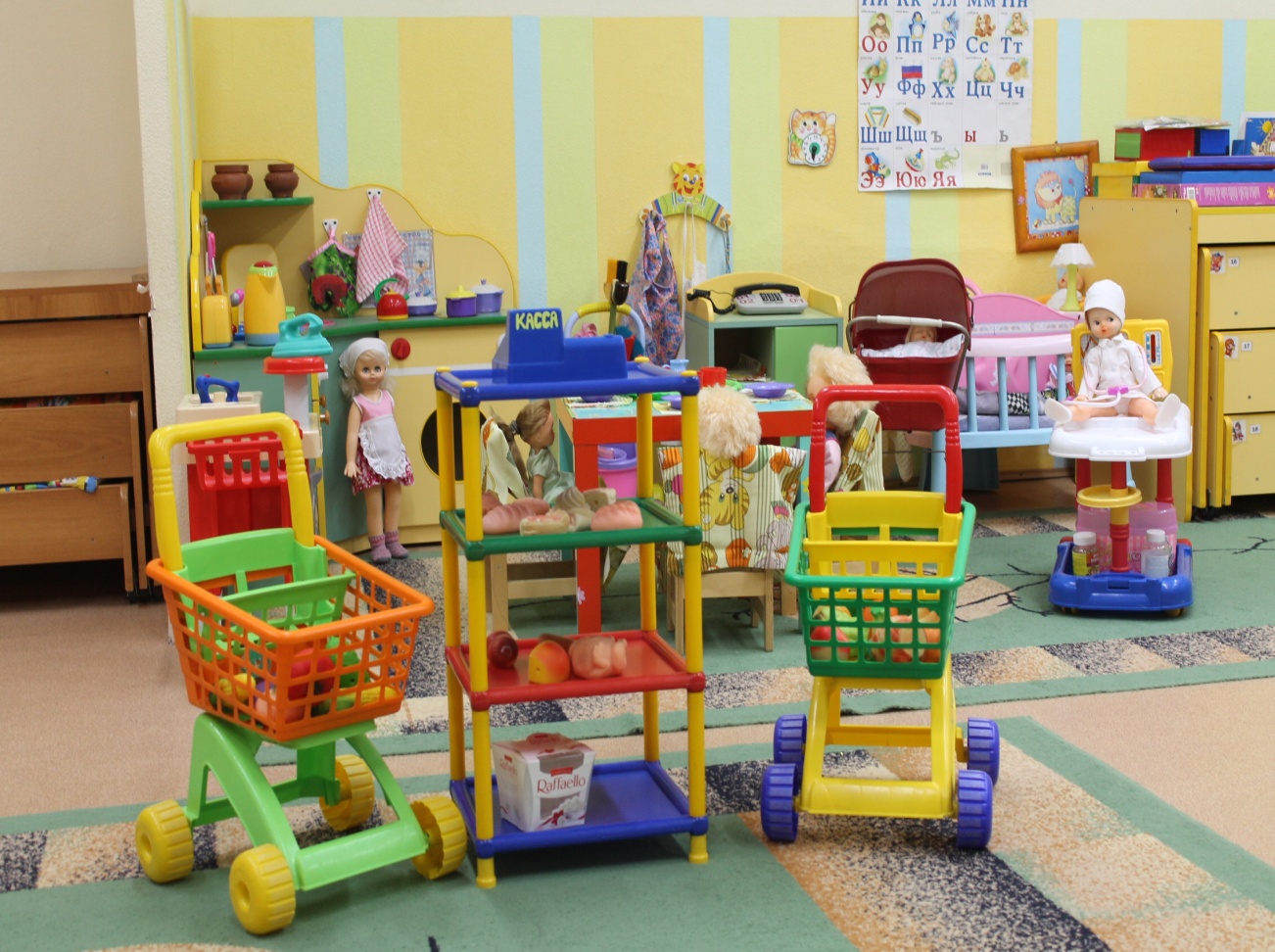 Любим в магазин играть,                  Печь пирог, стол накрывать.
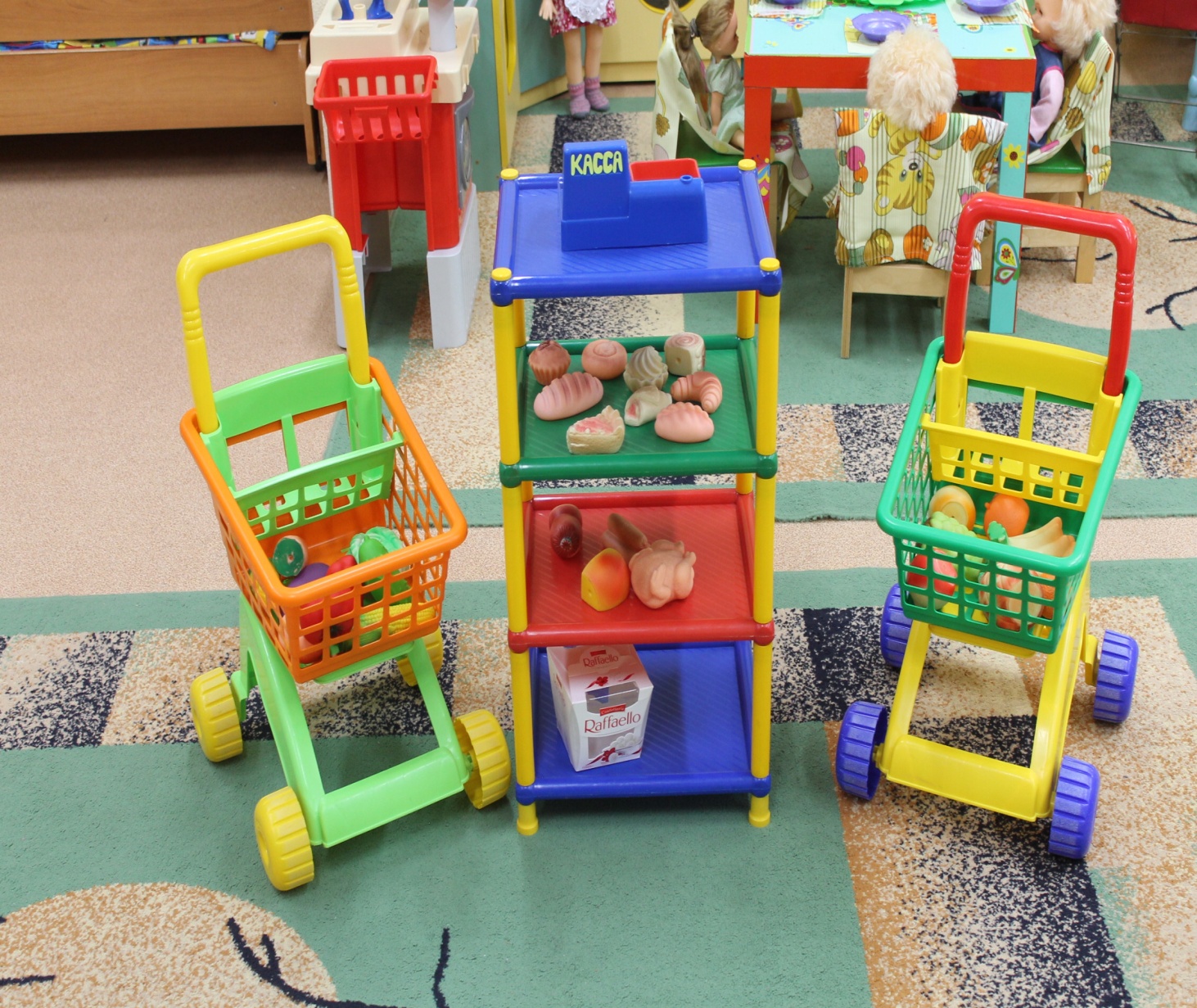 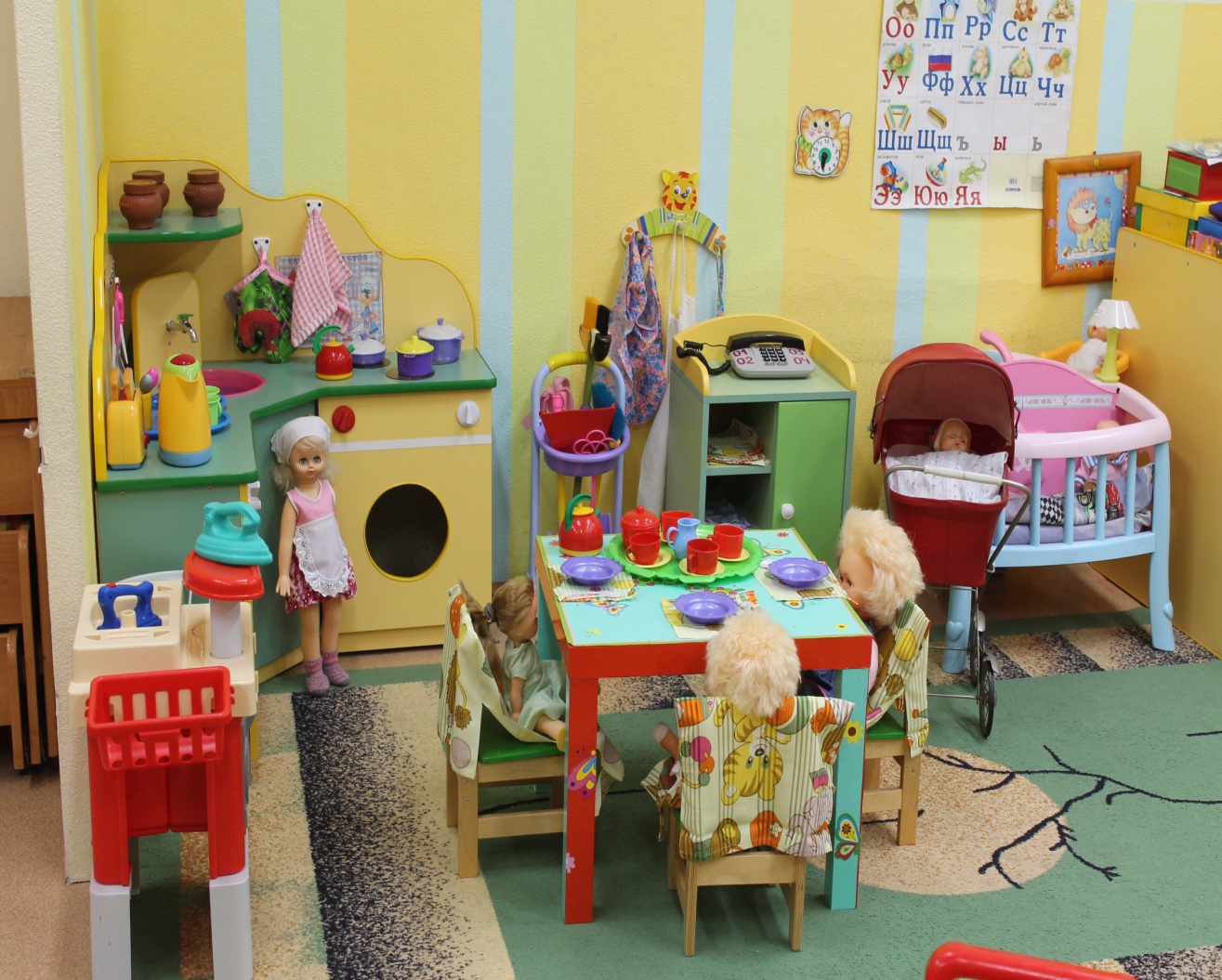 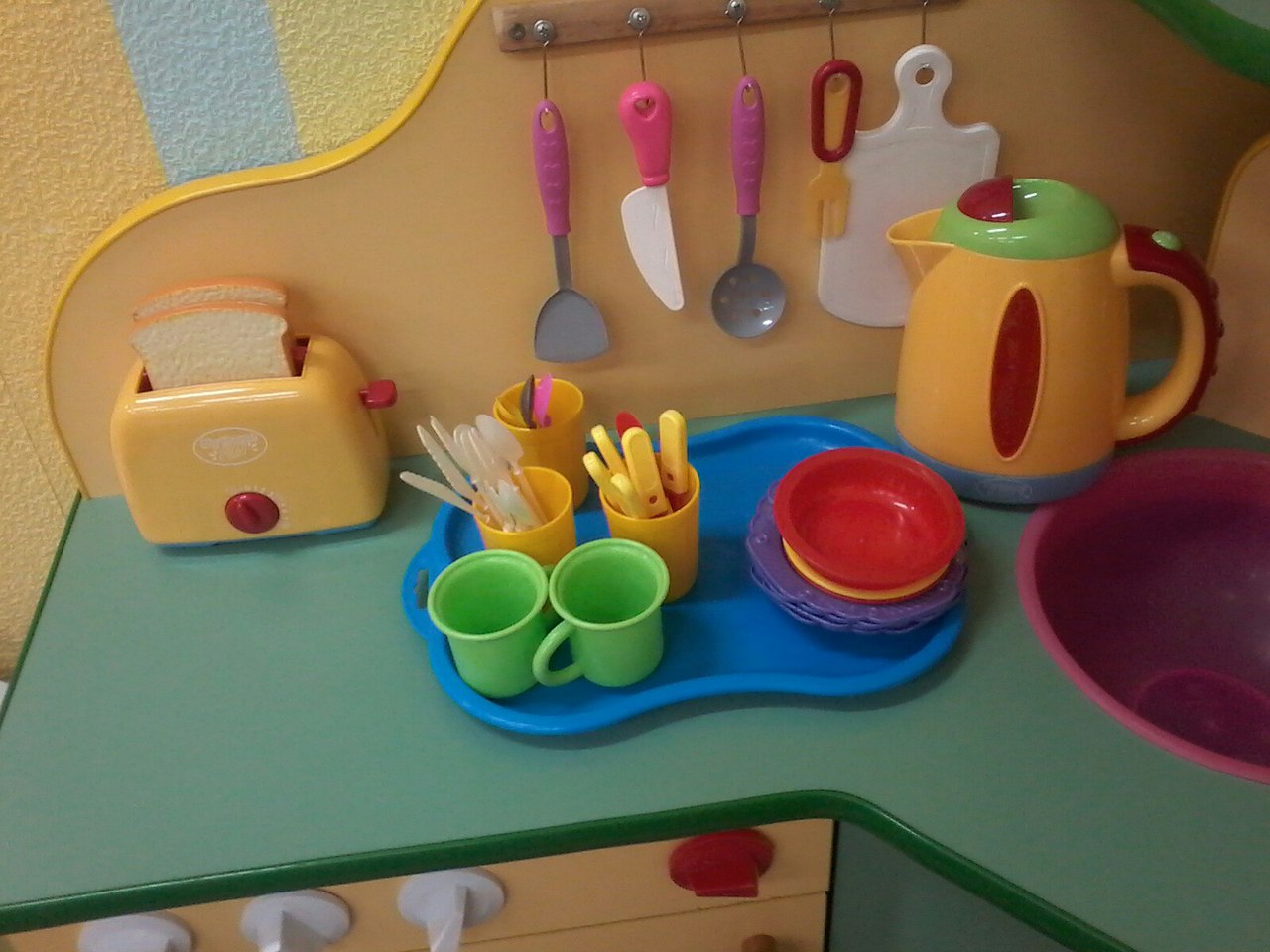 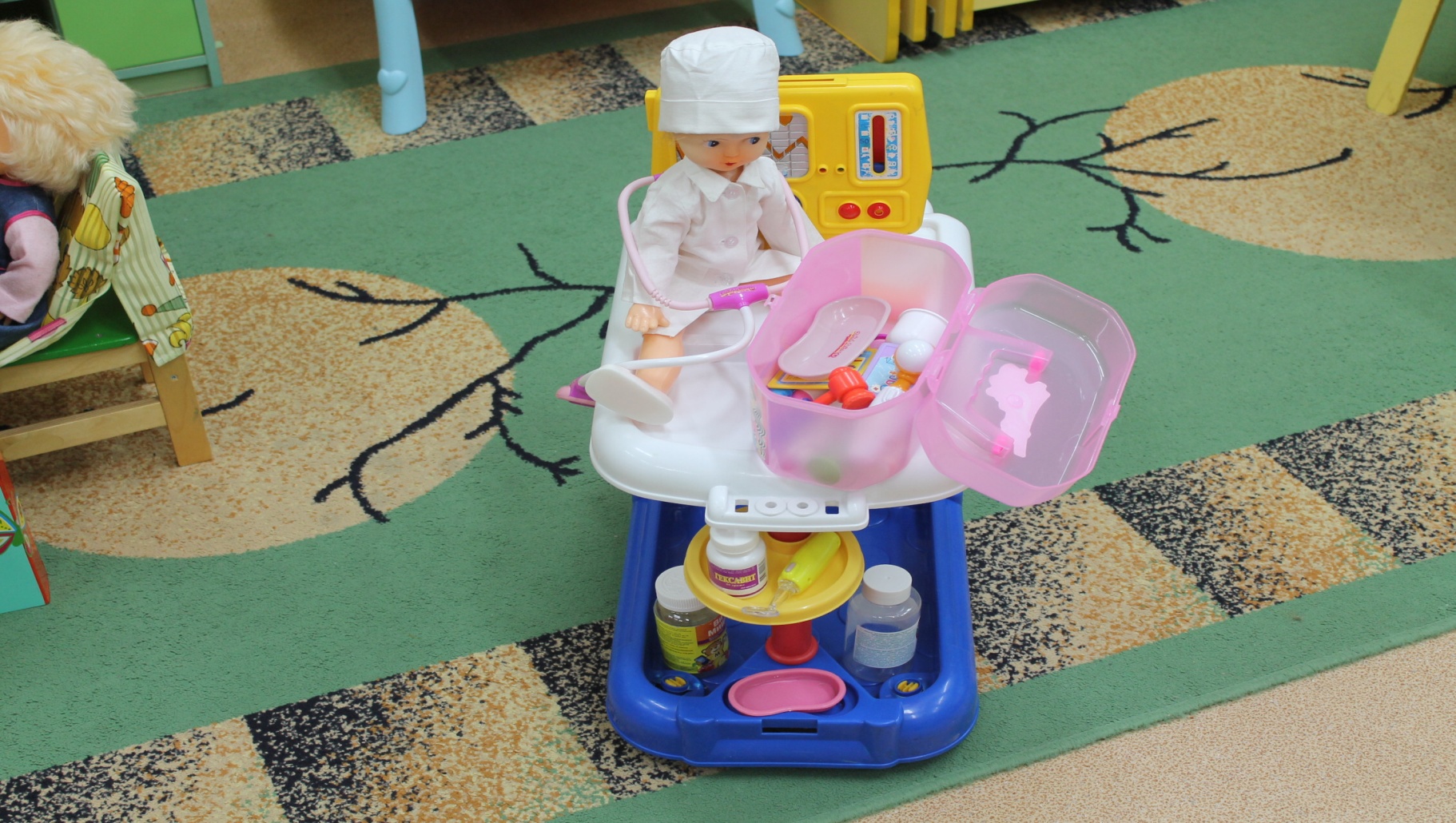 Больных лечить…и непременно     Прическу сделать современной!
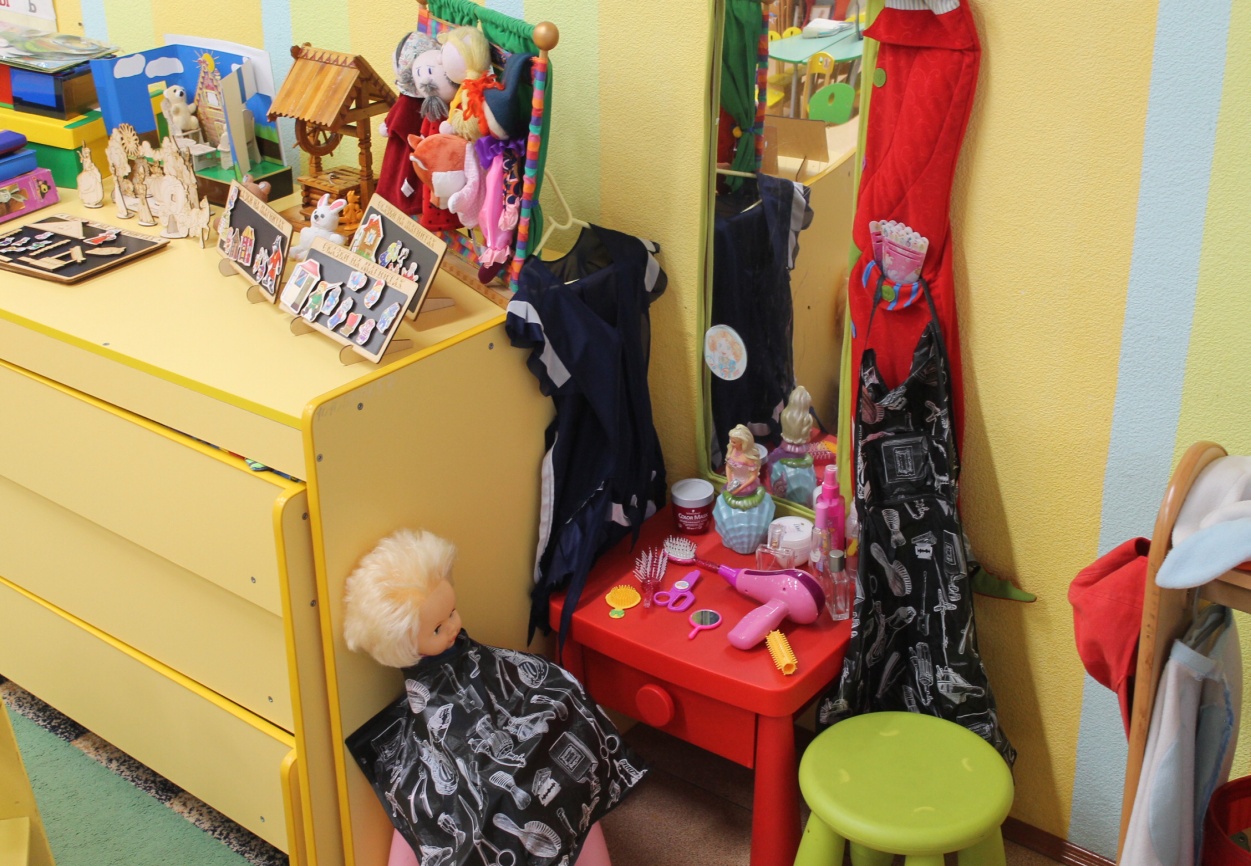 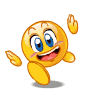 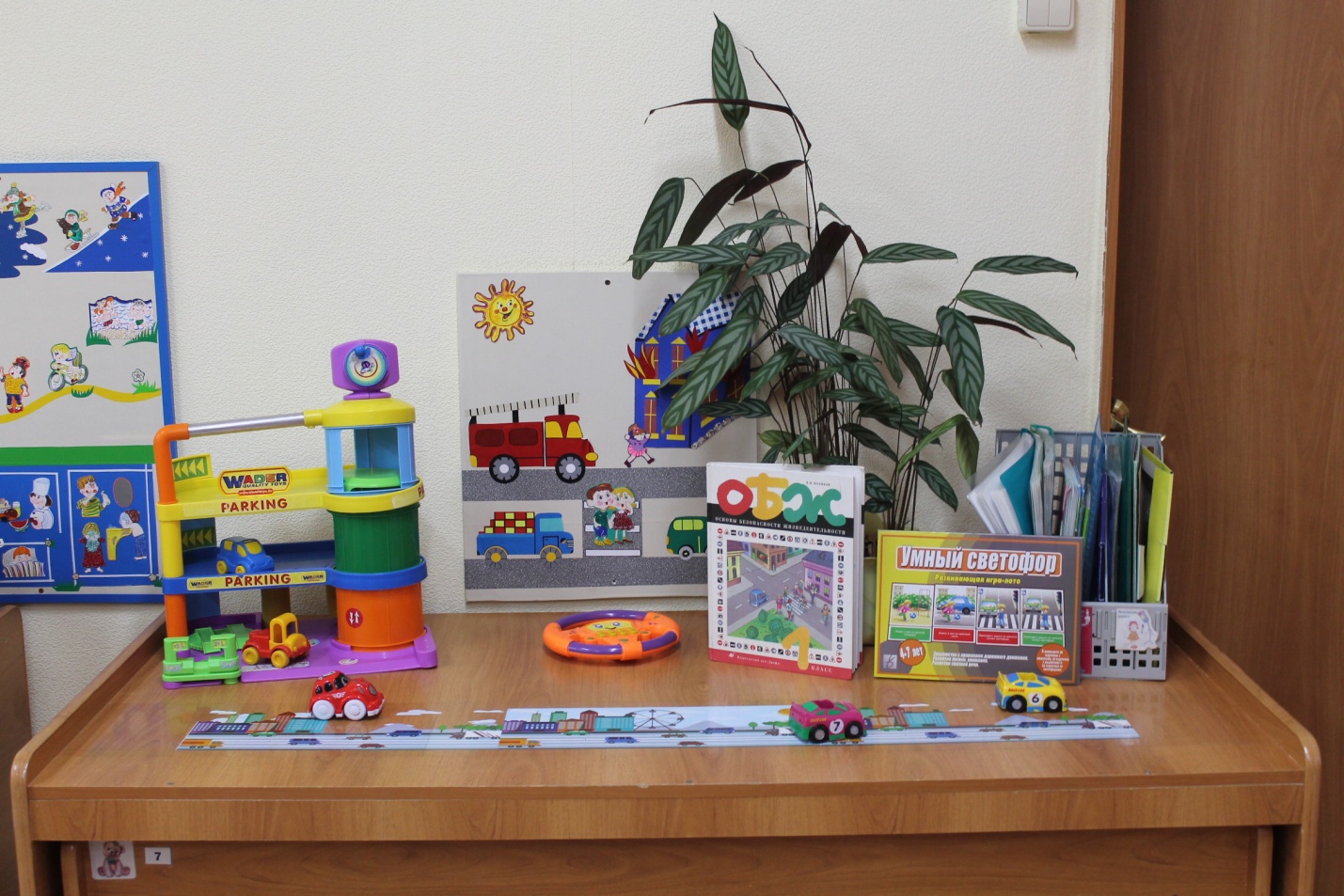 Как дорогу перейти, Как в транспорте себя вести. Запомним мы с тобой, играя, Все правила движенья изучая.
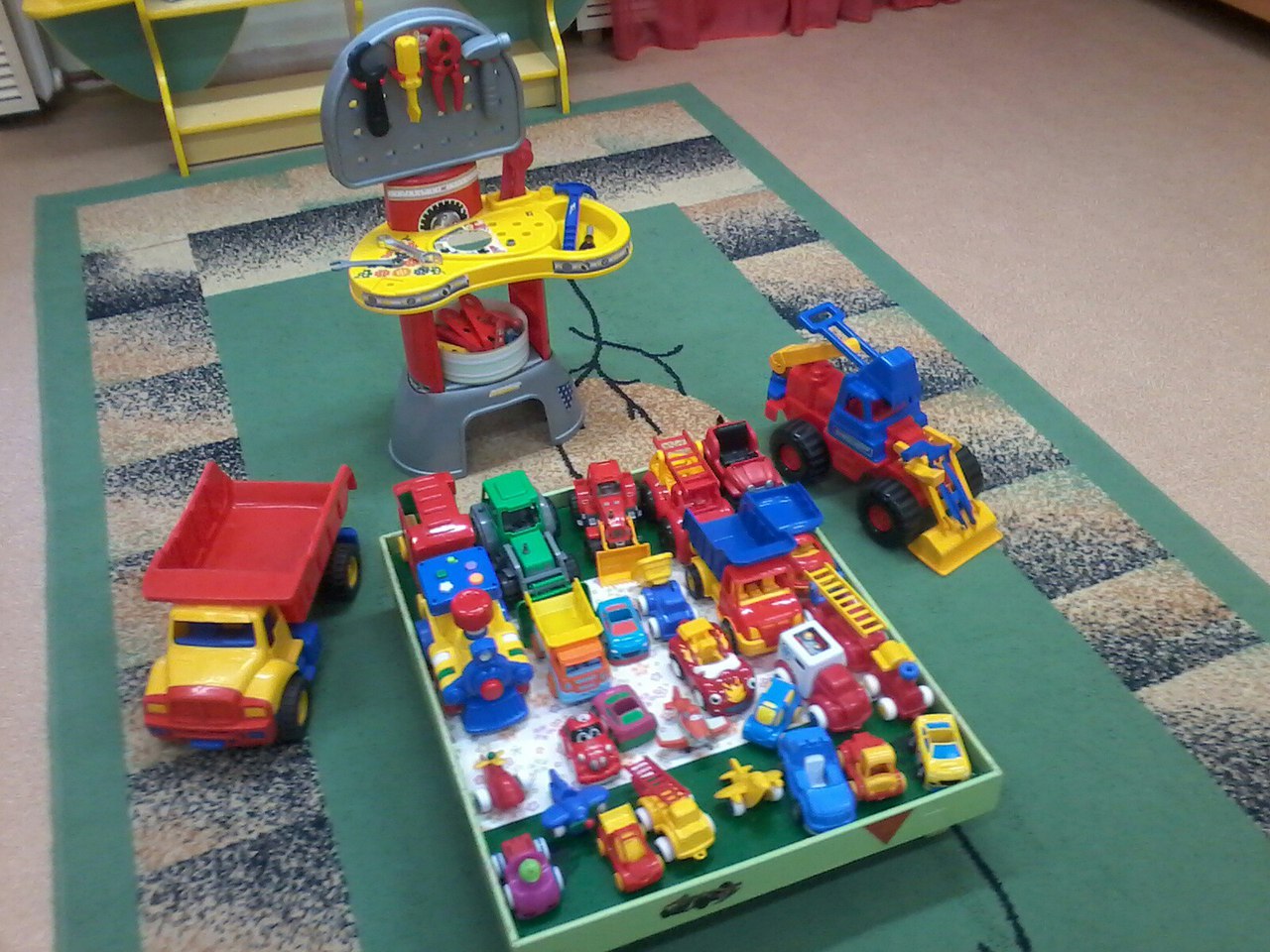 Вот машины в гараже
Все заправлены уже.
Ждет шоферов тут игра
Будет рада детвора.
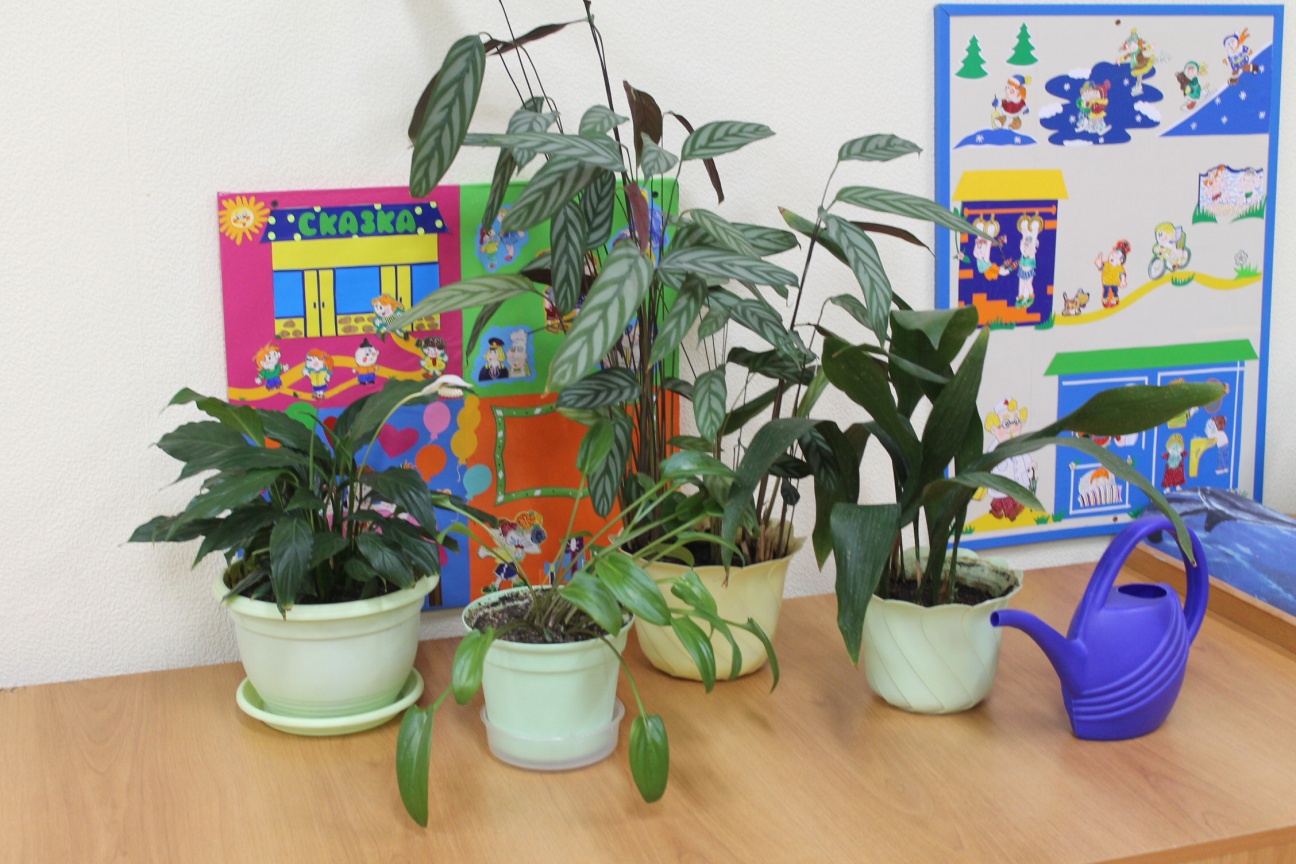 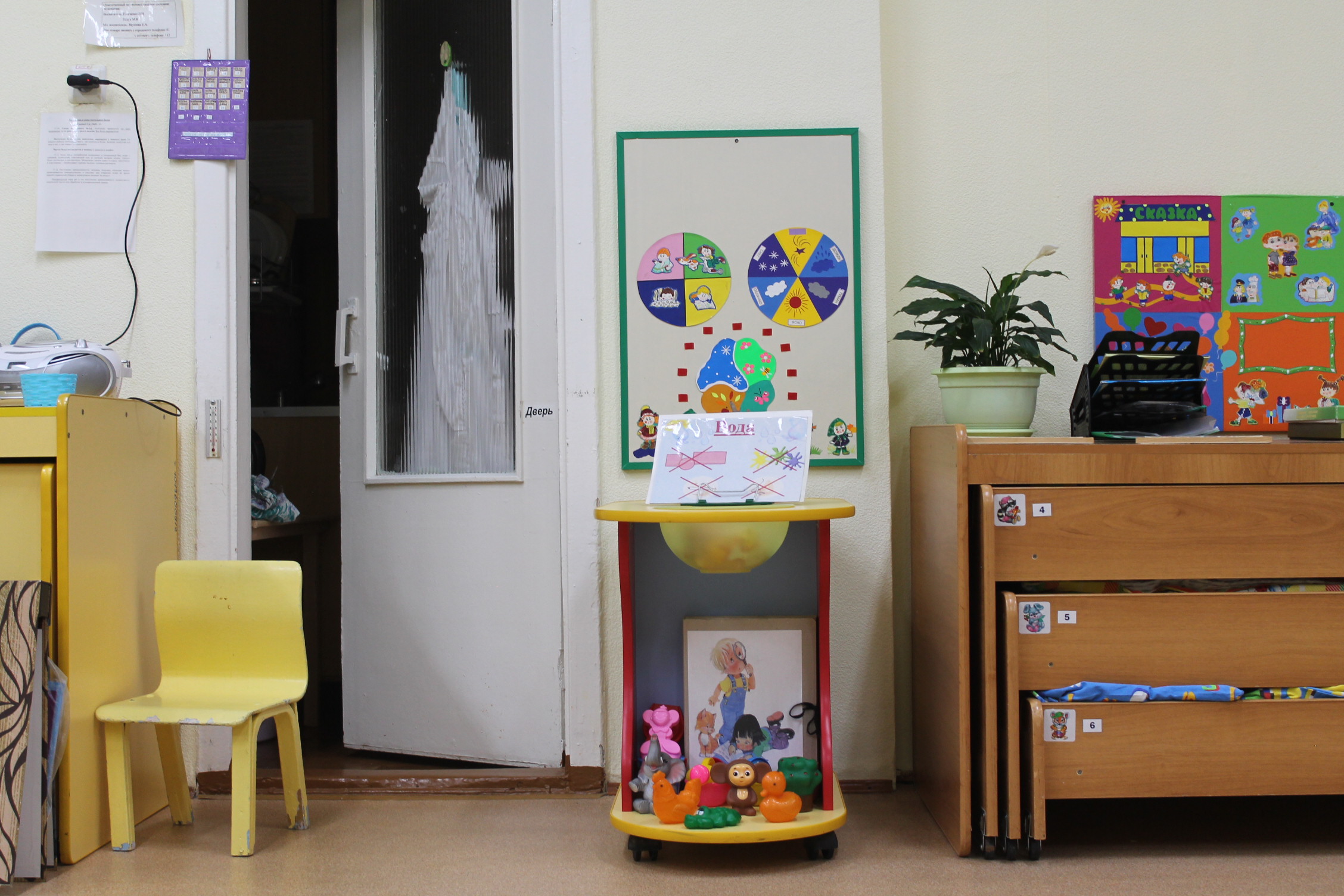 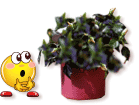 В нашей группе на столе,
Во зеленой во стране, 
В пестреньких    горшочках
Подросли цветочки. 

Уголок природы есть,
В нем много интересного – несчесть.
Мир природы познаем, 
Бережливыми растем.
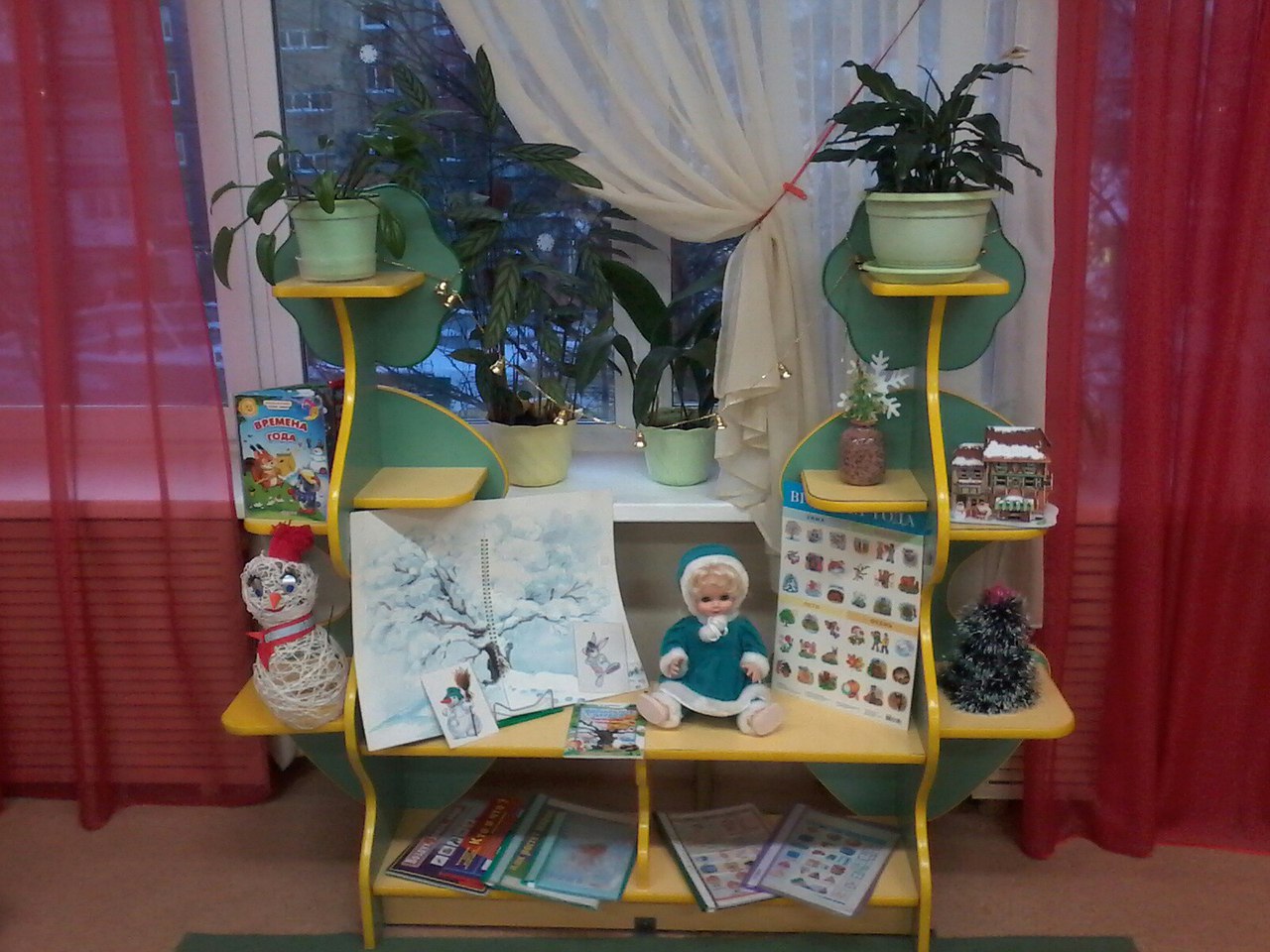 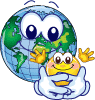 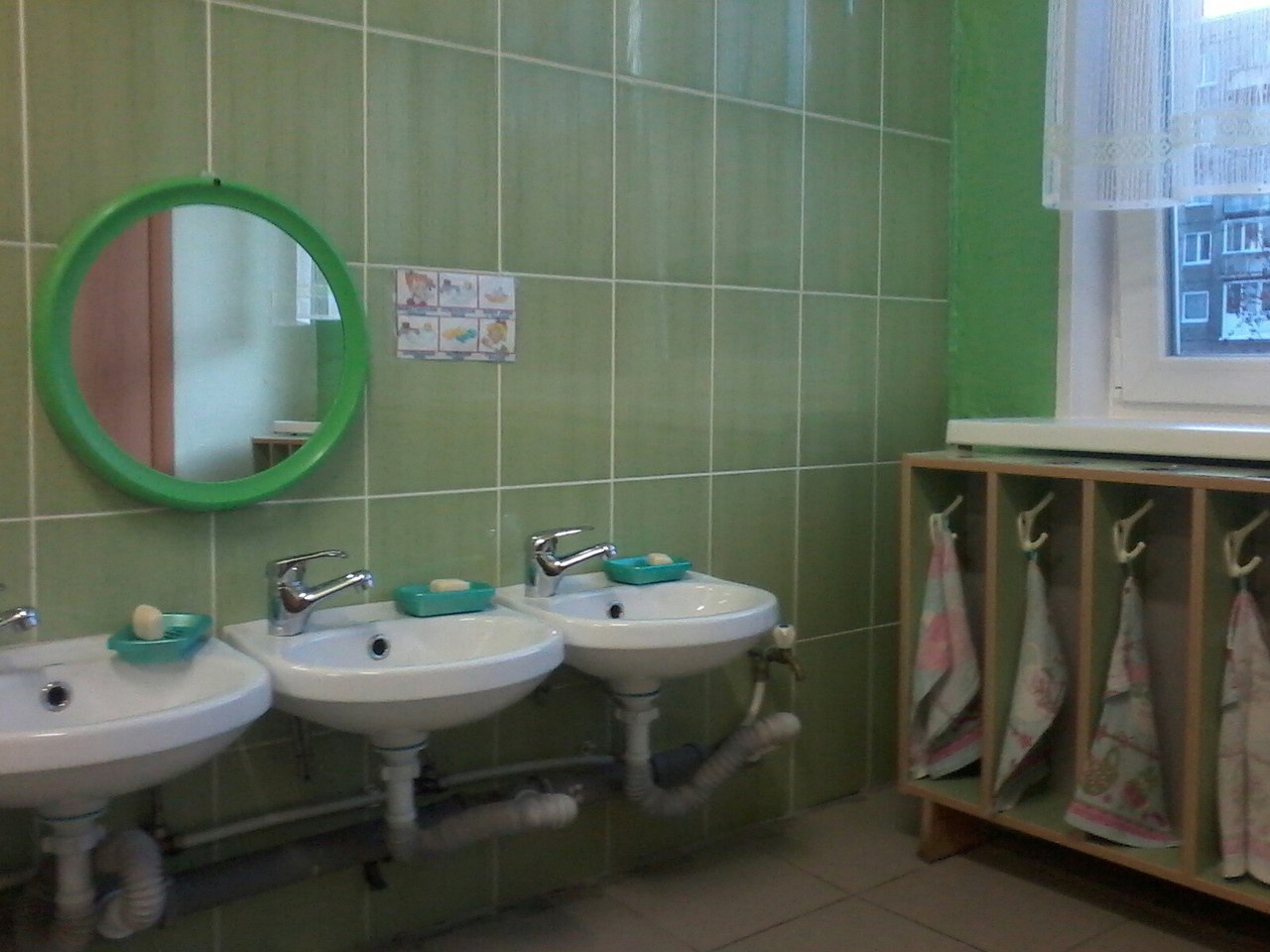 В комнате у Мойдодыра,
Полотенце есть и мыло.
Руки здесь мы будем мыть,
И за чистотой следить.
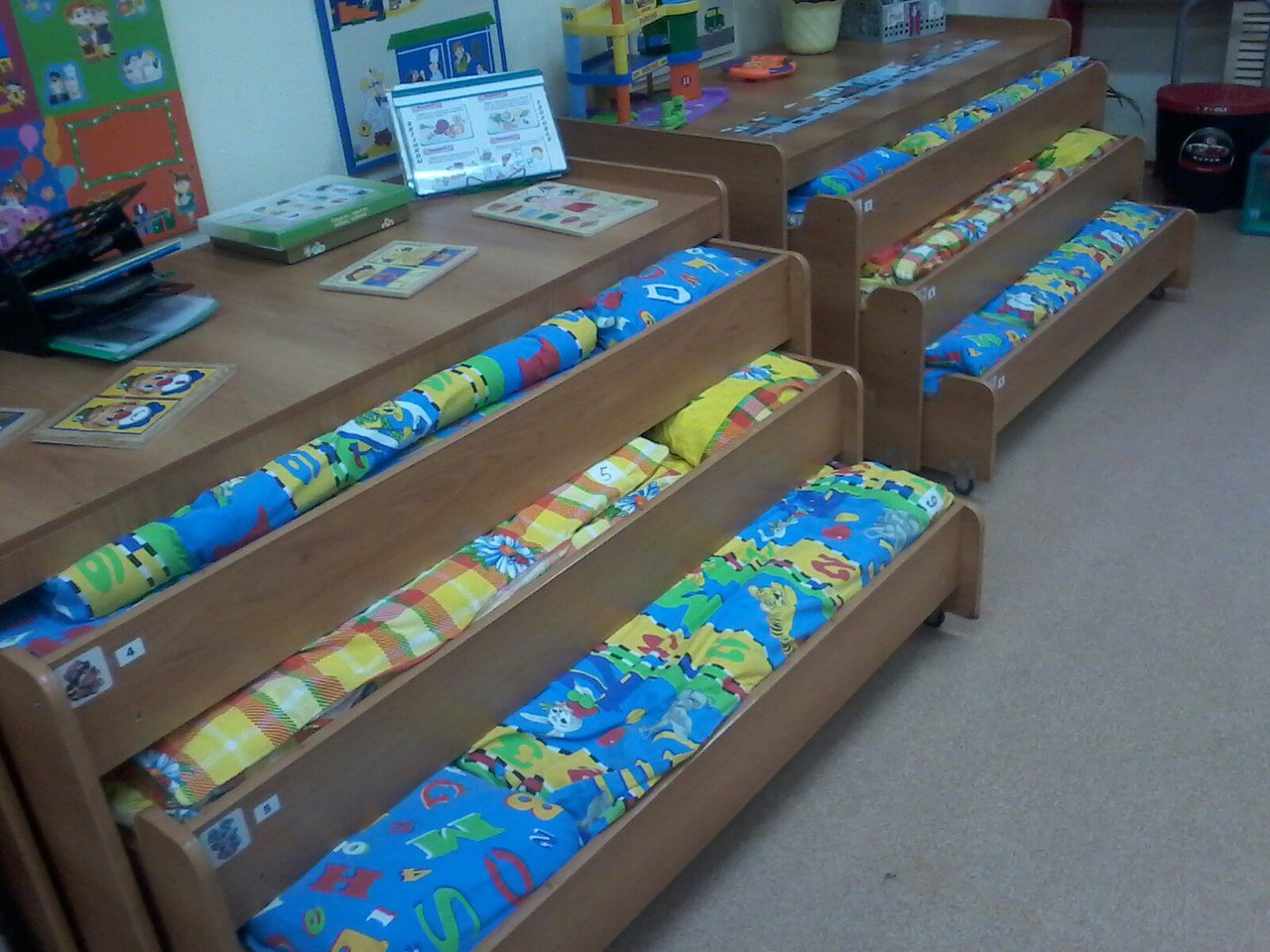 А когда устанем очень,
То пойдем все отдыхать.
Руки - ноги наигрались.
Глазки станут засыпать,
Ляжем дружно отдыхать мы на кровать.
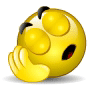 Группу всю мы показали, О себе все рассказали. Вас в гости снова будем ждать, Нам есть еще, что показать.
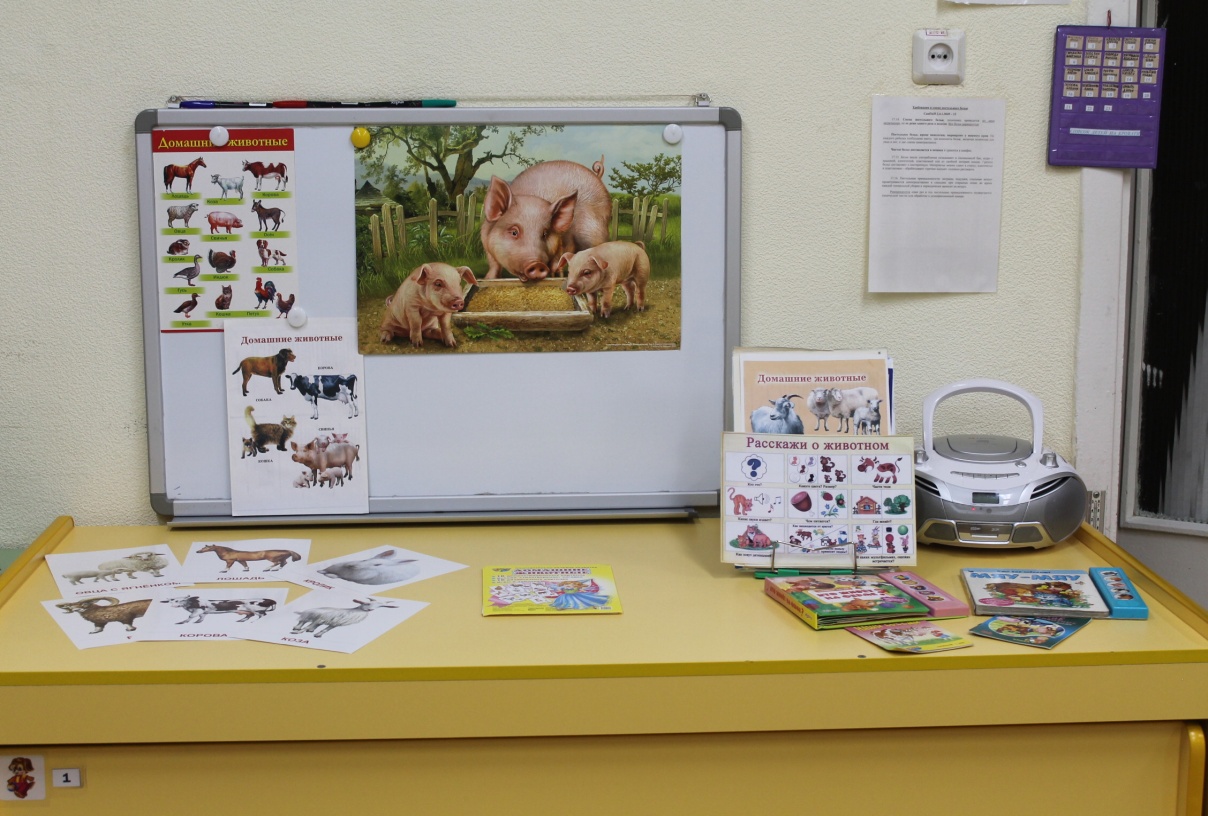 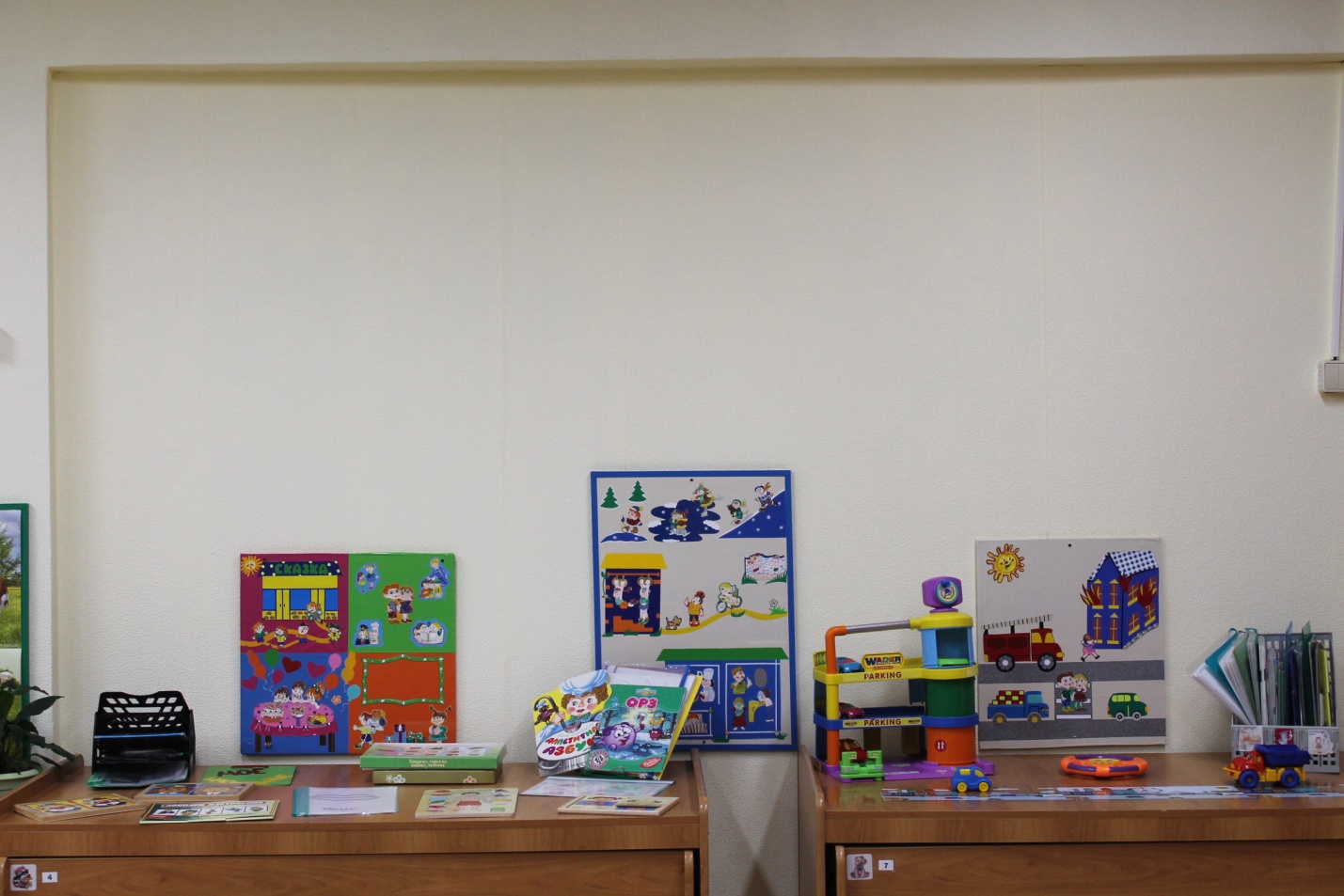 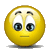 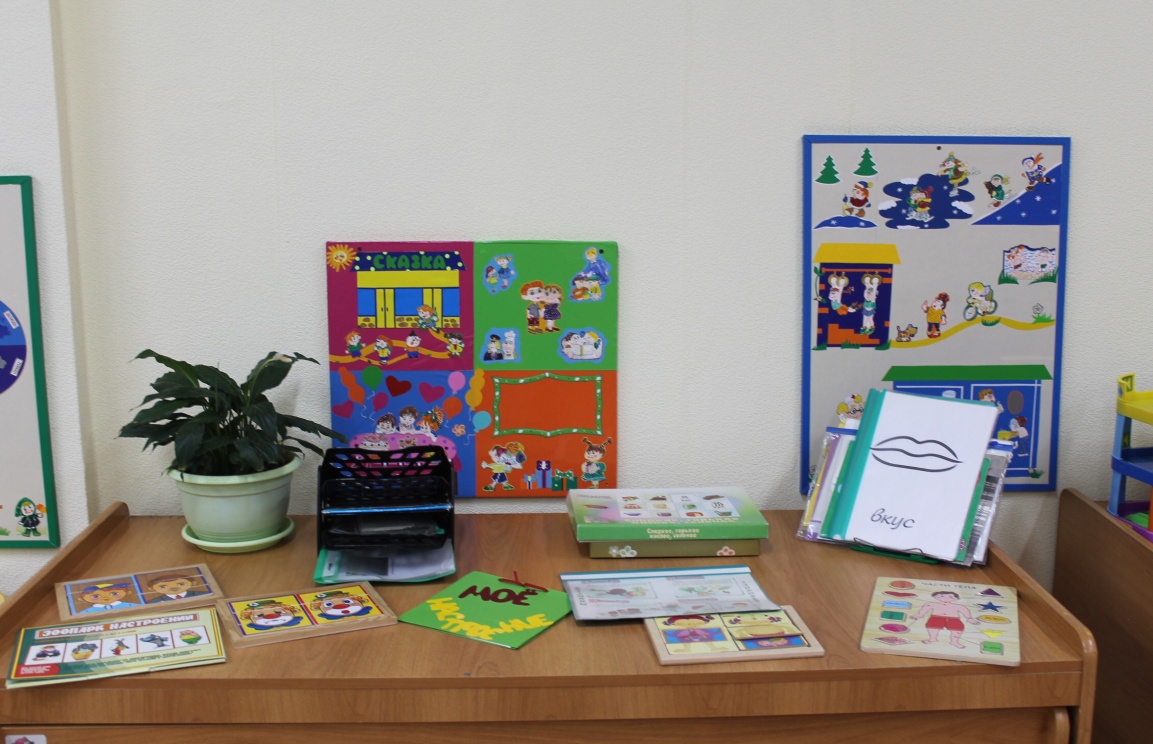 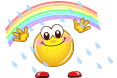 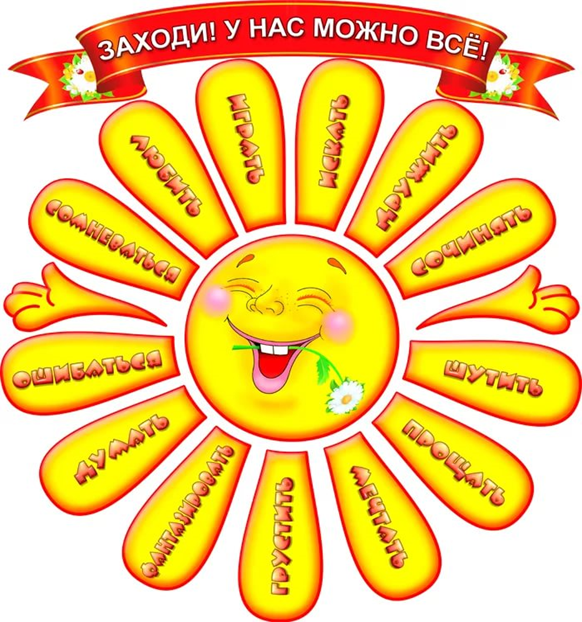 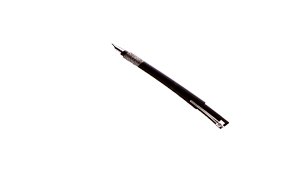 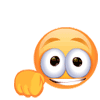